THE REALITY OF UNIVERSITY PROGRAMME EDUCATION OBJECTIVES: POST CONVOCATION LIFE
PRESENTED AT THE
10TH CONVOCATION LECTURE , ACHIEVERS UNIVERSITY, OWO, NIGERIA
BY
ENGR. PROF. JOSEPH OBOFONI ODIGURE.
REGISTRAR/CEO,
THE COUNCIL FOR THE REGULATION OF ENGINEERING IN NIGERIA (COREN)
22 ADDIS ABABA CRESCENT, WUSE 4 ABUJA. TEL: 08033787849, EMAIL: josephodigure@yahoo.com
 23RD APRIL 2021.
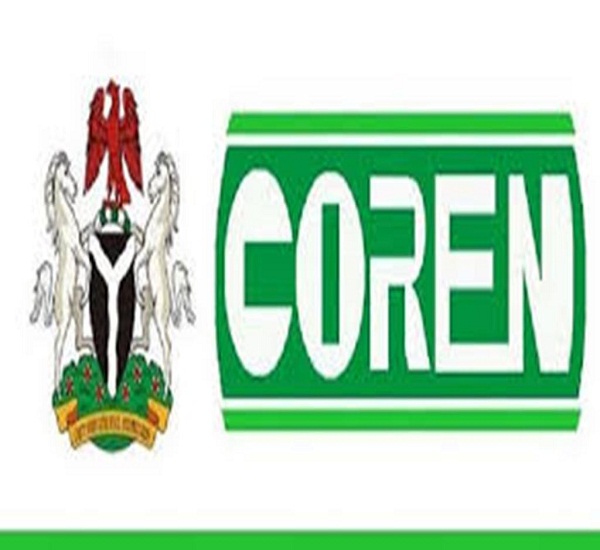 1
The Reality of University Programme Education Objectives: The Post Convocation Life
Protocol

Introduction
The whole concept of learning at this level is about the formation of excellence in nature and spiritual growth. Certificates are issued for learning and character. Unfortunately, we focus more on the nature. We learn more of what makes us competitive in society but we regrettably develop our empathy and spirit fruit character by observation, looking at films, which oftentimes are a perverted semblance of reality.
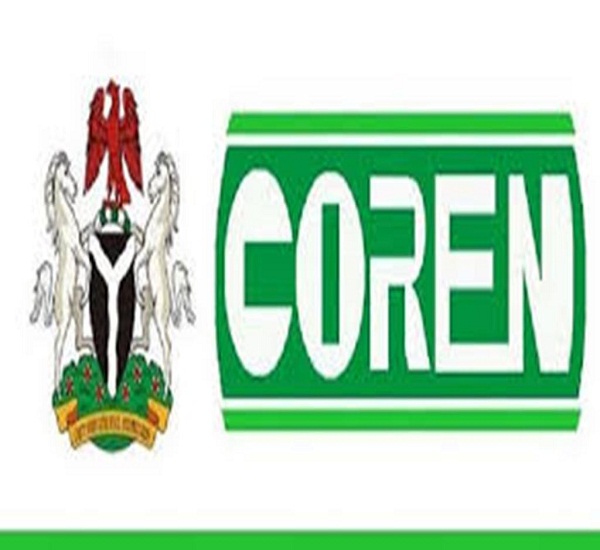 2
The Reality of University Programme Education Objectives: The Post Convocation Life
The formation of global society has changed and is changing the way of our thinking and our taste for comfort. The societal demands dictated the necessity for specialized products and therefore, the necessity to depend on each other to find solutions to pains. Man invented and reinvented self, necessity placed on him the burden to develop technologies to remove the threats posed by the environment. 
Today, we are in the fourth industrial revolution of Information and Communication Technology, ICT and Artificial Intelligence, Internet of Things and Nano Technology are gradually taking over. 
If we do not comprehend the complexity of the evolving new order of where we are, we shall be out of tune, inept and become the slaves of our time. The future in the situation we are in shall require new skills if we desire to remain relevant. If we desire to have enough to be independent and to build sustainable personal life and society, we must be creative thinkers and compassionate in spirit in order to move imaginations to reality and remove pains.
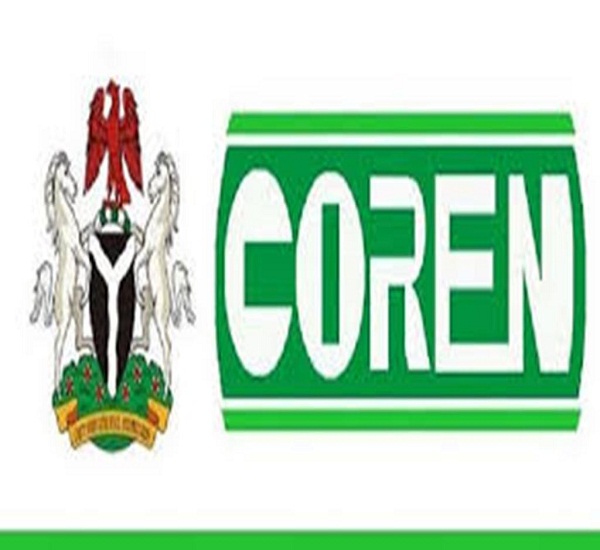 3
The Reality of University Programme Education Objectives: The Post Convocation Life
Excellence and relevance are not entirely by learning, work skill and proficiency. We must have the Spirit character, fruits of the Spirit; love, longsuffering, patience, faith, to cultivate the process. We must have the grace to build networks of genuine relationship through heart integrity and humility, otherwise all become obscure, unappreciated and unproductive. 
Every good work is first appreciated by appearance. The test of quality and cost shall determine our reach. Our relevance is to the extent we pour out our character on others, our Spirit fruit and the nature certifications and the grace we attract by our Spirit relationship with God.
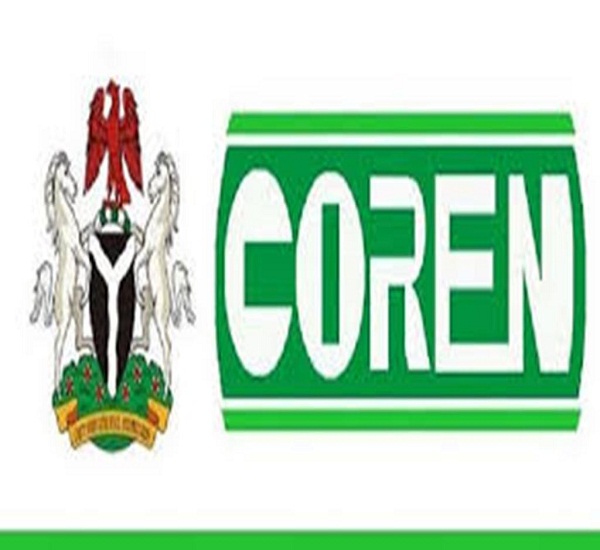 4
The Reality of University Programme Education Objectives: The Post Convocation Life
People are looking for enslaved people who do not have the inner spirit strength to withstand and pay the sacrifice required to study, reinvent and improve selves. 
These are the job seekers: the people that never see the necessity of reinventing selves. Refuse to be one.
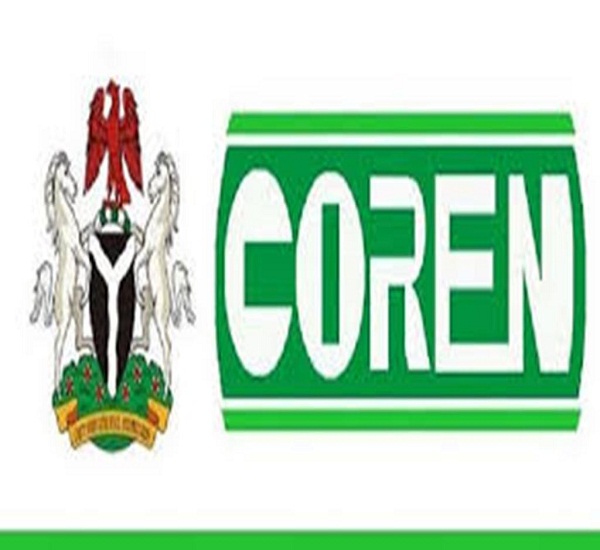 5
The Reality of University Programme Education Objectives: The Post Convocation Life
Today’s convocation should be about your further learning and character development: the coalesce of the nature learning and the spirit. We cannot divorce learning from the spiritual inspiration. 
There is a place for everyone. You have a place in history, a destiny to fulfill but it all depends on you: the application of your belief in life, how you apply the life skills you have acquired, the exposure you have now and after, the certificate you have earned today and the extent you understand the power of character which unfortunately you are not visibly certified for.  
Never be deterred by the course or grade you are graduating with. They are not the entirety of your life journey. Reach for the fire within you. Never stop reinventing yourself through rigorous studies and Spirited character development.
6
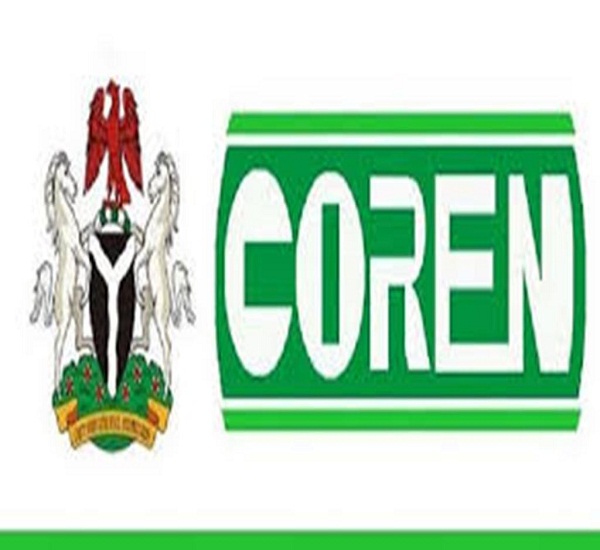 The Reality of University Programme Education Objectives: The Post Convocation Life
Nothing Good comes Easy.
Hard times are opportunities
7
The Reality of University Programme Education Objectives: The Post Convocation Life
The Pandemic, Climate Change and the UN Sustainable Development Goals
The COVID-19 has not only complicated the existing situation posed by disease, hunger, homelessness, consequences of Climate Change and insecurity but also presents daunting challenges as socio-economic planning has become more complicated and the little resources have to be diverted to meet the emergency never imagined. 
Do not expect a quiet and peaceful society.
8
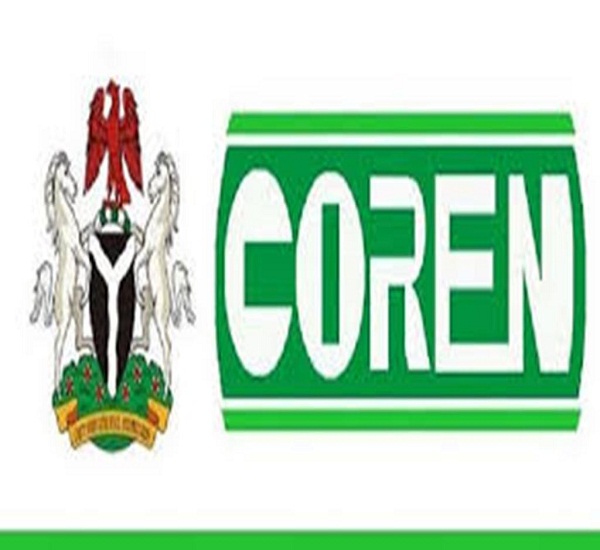 The Reality of University Programme Education Objectives: The Post Convocation Life
The United Nation outlines 17 Sustainable Development Goals:
	No poverty, 							Zero hunger, 
	Good health and wellbeing,  				Quality Education, 
	Gender Equality, 						Clean Water and Sanitation,  
	Affordable and clean energy, 				Decent Work and Economic Growth, 
	Industry, Innovation and Infrastructure, 		Reduced Inequalities, 
	Sustainable Cities and communities, 		Responsible Consumption and 												production, 
	Climate Action, 						Life Below water, 
	Life on Land, 							Peace, Justice and Strong Institutions, 
	Partnerships for the Goals.
9
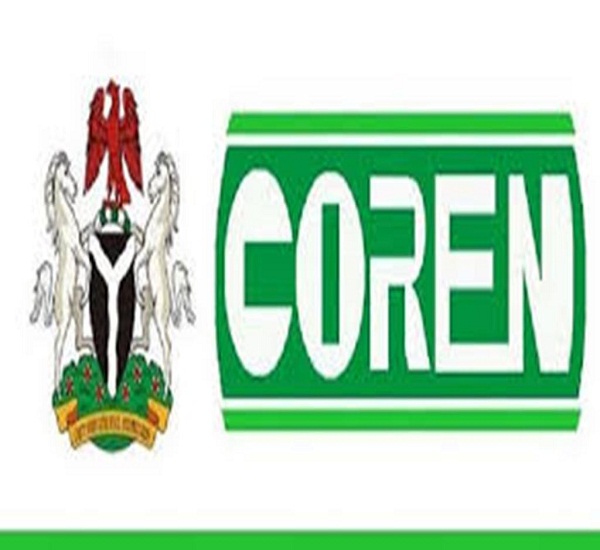 The Reality of University Programme Education Objectives: The Post Convocation Life
Every pain is an opportunity to invent anew and or reinvent the old product.  Today, global issues are daunting. Ours is different.
39% world population do not have safe water – 2.6 billion people
35% do not have improved sanitation - 2.3 billion people
24% do not have electricity – 1.6 billion people
20% live in poverty (<1$/day, 70% women) – 1.3 billion people
15% lack adequate housing/live in slums – over 1.0 billion people
15% lack any ICT connection – over 1.0 billion people
13% go hungry every day - 852 million people
Life expectancy - poor countries: 52 years; rich countries: 78 years
10
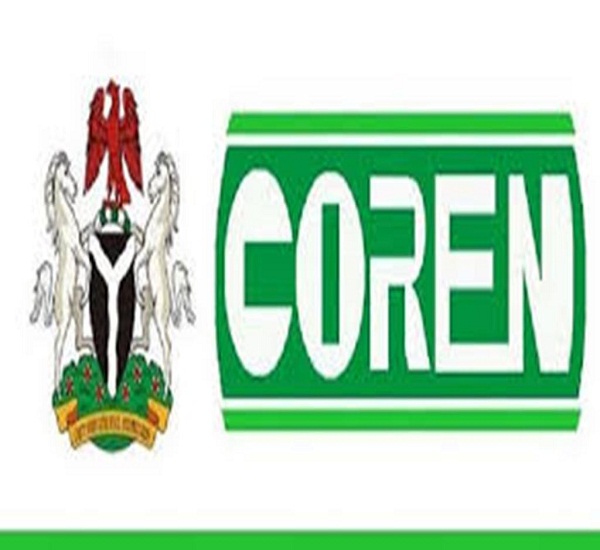 The Reality of University Programme Education Objectives: The Post Convocation Life
These are engineering and societal problems to be resolved with socially engineered and technology solutions. These are opportunities for new thinking and creating new paradigms. These figures are now even higher because of the COVID-19 pandemic.

It does not matter your certification today, what matters is the desire to invent self and fit into the new realities of your professions. 
The possibilities of creating new businesses are immense. 
Various platforms are now available to reach for and to change the thinking in your niche. These include Mobile Devices, Internet of Things Platforms, Local Detection Technologies, Multilevel Customer Interaction and Customer Profiling, Authentications and Fraud Detection Services, etc. 
They require your belief to be activated.
11
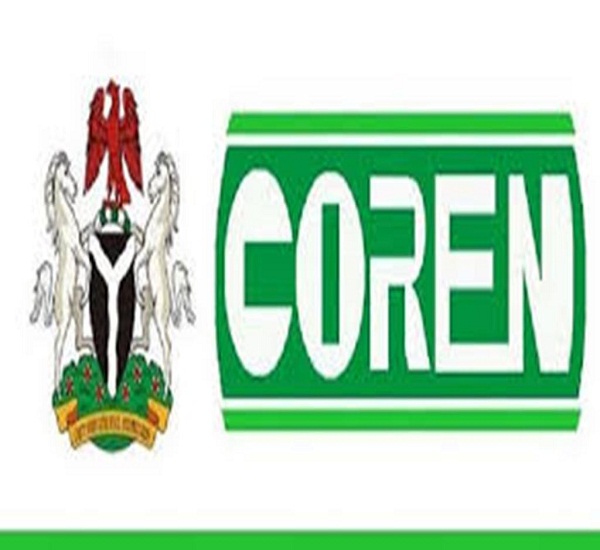 The Reality of University Programme Education Objectives: The Post Convocation Life
We need strong nature understanding and character relationship to promote societal development. 
There is space for Engineering and Technology based solutions in all human endeavors. 
Irrespective of your discipline, you need greater love for digitalization in approach to your professional development.
12
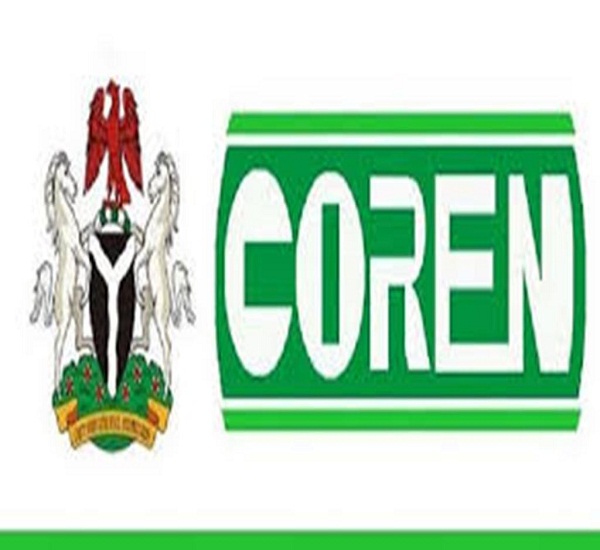 The Reality of University Programme Education Objectives: The Post Convocation Life
Industrial Revolutions and the New Social Global Economic Order
The first Industrial revolution was about the introduction of mechanical production lines driven by water and steam. 
The second Industrial Revolution was about division of labour and the use of electrical energy. It introduced the use of continuous production lines and specialized production. 
The third Industrial Revolution introduced electronics and information technology in control and automation of process. It brought about tremendous quality improvement. 
The fourth Industrial Revolution is about cyber and physical systems. It encompasses all areas of human endeavors. It shall witness the disruption of all human activities, and requires we adapt our thinking patterns and ways of living. 
While the first three Industrial revolutions were about corporate bodies and firms, the fourth is about empowering the people. It is about our socio-economic life, our industries, government and individuals.
13
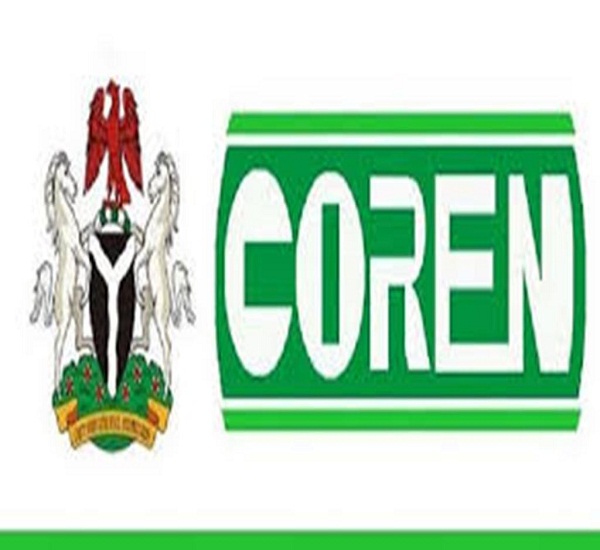 The Reality of University Programme Education Objectives: The Post Convocation Life
The 4th Industrial Revolution is about the use of Internet of things, Internet Service, Internet data, and internet of People in defining socio economic relations, business, and ways of life. It is about Smart Grid in Electric Distribution, Smart Mobility, Smart Logistics, Smart Building, Smart Homes, Social Web, and Business Web. 

We are in the life phase when learning transcends just graduating from a discipline to multilevel integrated understanding of nature, human psychology, professionalism, security, etc. 
Today’s knowledge is infinite, and readily available in our hands. We live in the age of digitalization and integration of vertical and horizontal value chains, digitalization of business models and customer access, and digitalization of products and service offered.
14
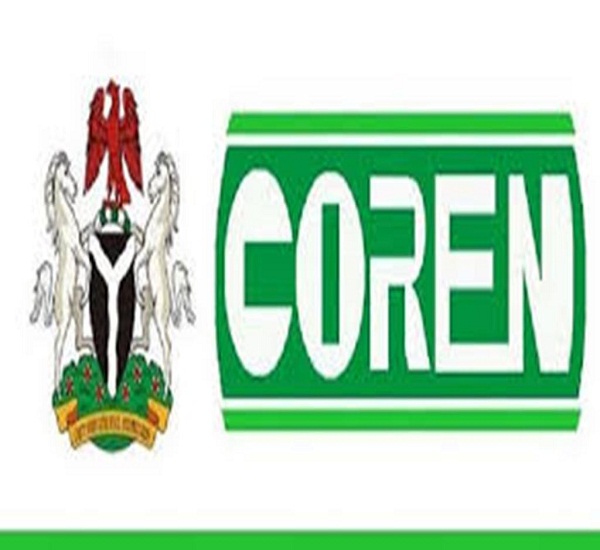 The Reality of University Programme Education Objectives: The Post Convocation Life
It does not matter your certification today, what matters is the desire to invent self and fit into the new realities of your professions. 
The possibilities of creating new businesses are immense. 
Various platforms are now available to reach for and to change the thinking in your niche. These include Mobile Devices, Internet of Things Platforms, Local Detection Technologies, Multilevel Customer Interaction and Customer Profiling, Authentications And Fraud Detection Services, etc.
15
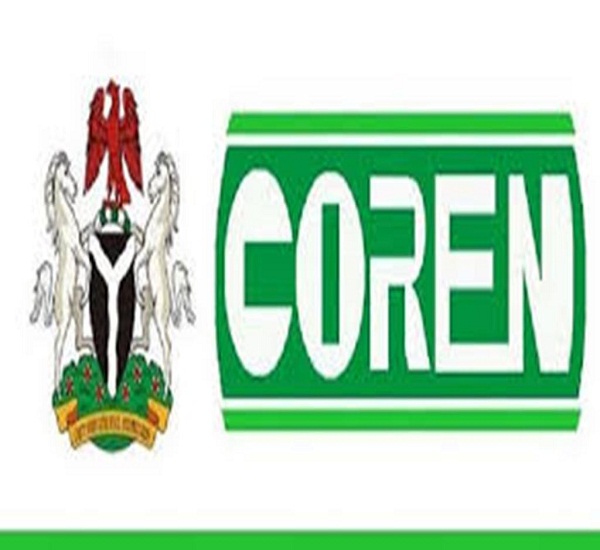 Engineering for Sustainable Development: Delivering on the Sustainable Development Goals
Our society needs change, and is hungry for efficient and effective service delivery at minimum costs, while enhancing the protection of the environment, reducing waste, eliminating quackery. 
The society demands value for money and product quality. 
We need new concepts and new ways of doing things. There is space for everyone in the 4th Industrial Revolution. 
We need a new mindset to appreciate the task ahead.
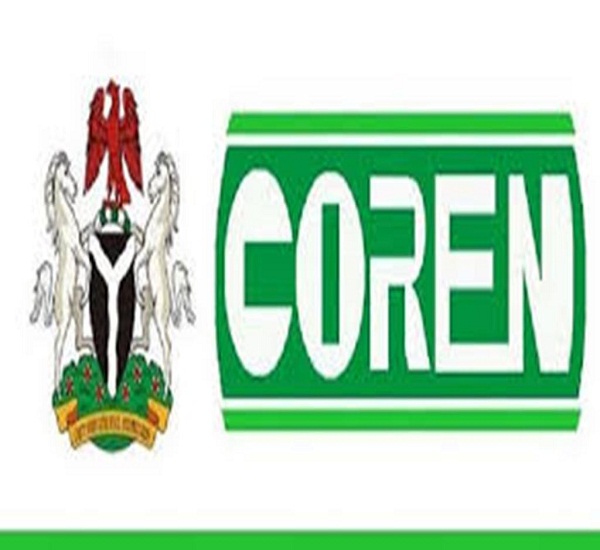 16
Engineering for Sustainable Development: Delivering on the Sustainable Development Goals
The Educational Institutions must change to accommodate the new age. 
The students and graduates must appreciate that their future depends largely on their appreciation of the limitedness of the educational institutions and more on their personal drive for greater understanding to embark on lifelong learning in order to remove the pains they see and very important, taking God along to generate faith in belief.
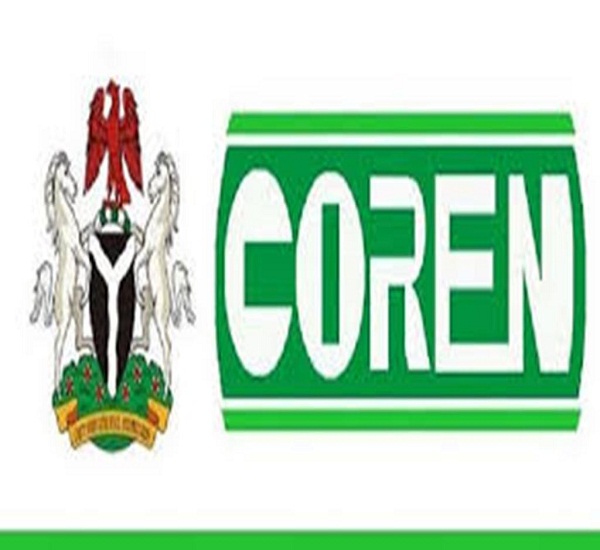 17
The Reality of University Programme Education Objectives: The Post Convocation Life
The Role of Engineering: The Disruption and New Order
The new global 4th revolution of digital order comes with serious disruption of the old paradigm. 
Digital revolution comes with new challenges in education, government policy, industrial culture, and structures. 
The emerging technologies require multidisciplinary roles and responsibilities. 
Unfortunately, the lack of local expertise and hardware and software contents shall hinder the provision of new training programmes. 
We need new policies on research and development, security and legal conditions in work, training and lifelong learning education.
18
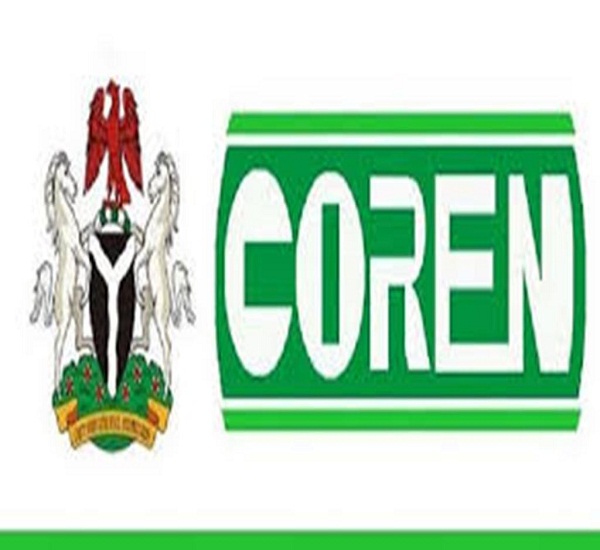 The Reality of University Programme Education Objectives: The Post Convocation Life
Yesterday consciousness is not good enough for today. Every Engineering practitioner owe self the necessity to retrain and rebrand to be relevant. 
We really do not have much to celebrate except to look into our inner selves and reevaluate our belief in our profession and nation. 
The Engineering has a huge role to play in this 4th Industrial revolution. 
There are no strata of our socio-economic life that will not require digitalization. 
In like manner, your present skill and knowledge may not take your far in the new order excepy your quickly rebrand.
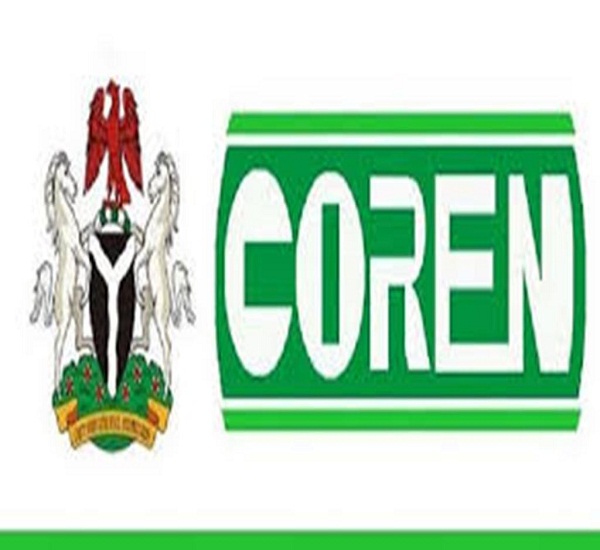 19
The Reality of University Programme Education Objectives: The Post Convocation Life
We cannot put old wine in new bottles. Therefore, where our old nomenclatures do not fit into the digital 4th Revolution, the initiation of the required change commences. 
This has brought serious complications as traditional IT infrastructure cannot merge with the IoT system. 
Our march to the 4th revolution will require massive reorganization, and reskilling of our educational system and workforce. It is about training and retraining our teachers, scientists, administrators in developing new work culture embedded in digitalization. It is about total commitment to a systematic digital framework to deploy the required infrastructure.
20
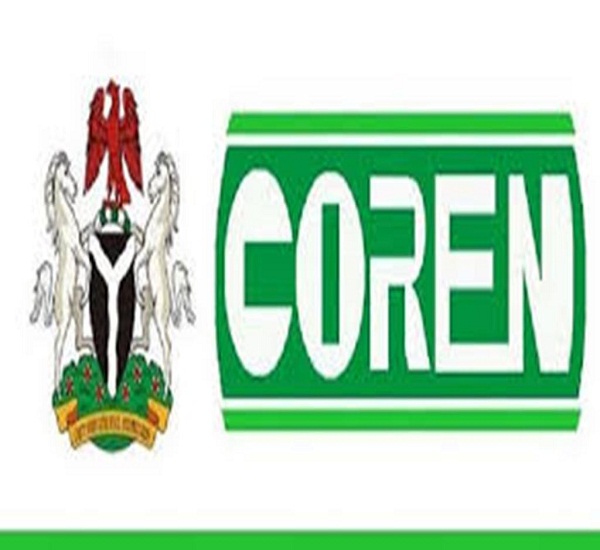 The Reality of University Programme Education Objectives: The Post Convocation Life
The Nigerian Economy and employability of Graduates
The performance of the Nigerian economy has not been encouraging. However, it holds huge potentials and offers opportunities for would-be investors. 
Do not look for reasons to condemn, look for reasons why you can carve the niche desired to make things better. 
The main income earner – crude oil cannot sustain our growing infrastructure deficit or uphold the type of life standard envisaged. 
Indeed, crude oil is not the future of energy source required for development. 
Artificial intelligence shall define the next generation of industrial development and become the biggest contributor to any nation GDP.
21
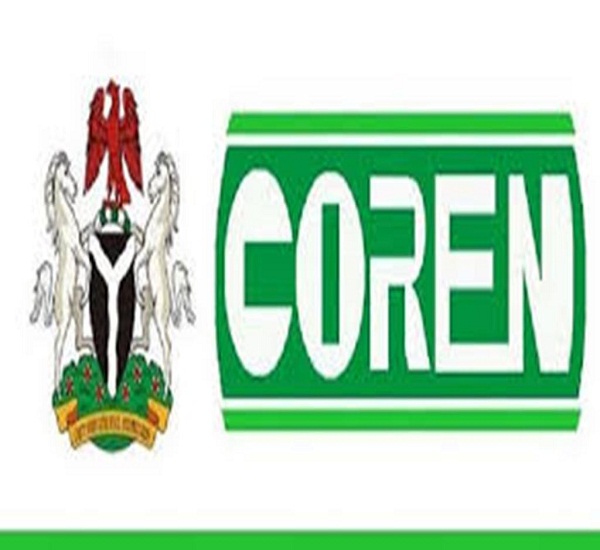 The Reality of University Programme Education Objectives: The Post Convocation Life
FGN Unsustainable Budget Deficit and Debt Service Cost
Nairametrics, on the Oil Revenue Performance for 2020 Budget / reported that the total oil revenue was N1.5 trillion, about 50% higher than its budget of N1 trillion. 
It added, it was important to note that the increased oil revenue was also because of the devaluation of the exchange rate, which rose from a budget of N360/$1 to N379/$1 in the third quarter of the year. Non-Oil Revenue Performance did worse with revenues falling 21% to N1.2 trillion. Non-oil revenues are mostly taxes, levies, and customs revenues.
FGN outspent its expenditure targets, reporting a total of N10 trillion compared to a target of N9.9 trillion which was appropriated.
The report also reveals that of the expenditure, N3.27 trillion was for debt service, and N3.19 trillion for Personnel cost, including Pensions.
It also revealed that 1.80 trillion had been released for capital expenditure, which is about 89% of the provision for capital.
Out of this, up to N118.37 billion was released for COVID-19 capital expenditure.
22
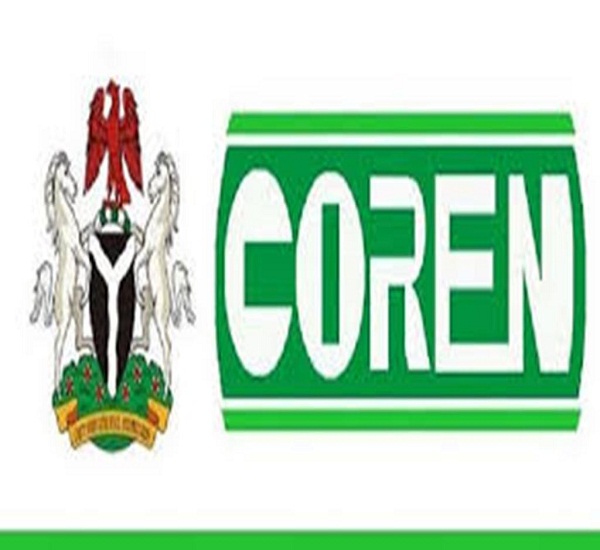 The Reality of University Programme Education Objectives: The Post Convocation Life
The Nigerian Economy 
In 2020 KPMG Advisory Services, a partnership registered in Nigeria, and a member of the KPMG network of independent member firms affiliated with KPMG International Cooperative (“KPMG International”), a Swiss entity in a publication
https://assets.kpmg/content/dam/kpmg/ng/pdf/tax/2021-budget-proposal-highlights-ii.pdf   reported that the proposed aggregate revenue and expenditure budgets for 2021 are ₦7.89 trillion and ₦13.08 trillion respectively, shall result in ₦5.02 trillion fiscal deficit. The deficit will be financed mainly by new borrowings totalling ₦4.28 trillion, ₦205.15 billion from privatization proceeds and ₦709.69 billion from drawdowns on multilateral and bilateral loans secured for specific projects and programmes.
23
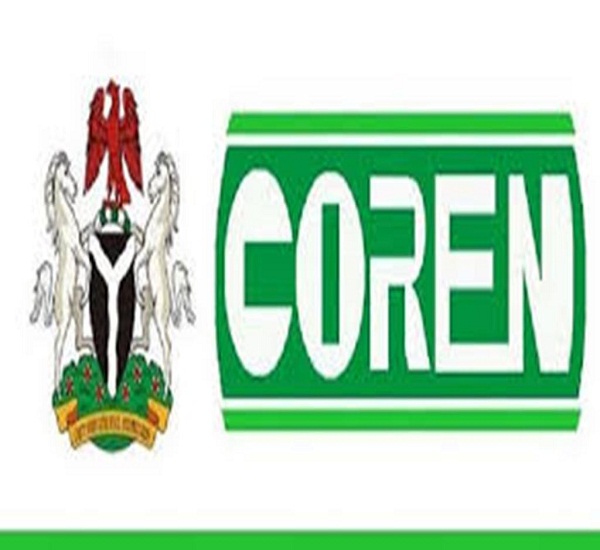 The Reality of University Programme Education Objectives: The Post Convocation Life
The performance of the Nigerian economy has not been encouraging. However, it holds huge potentials and offers opportunities for would-be investors. 
Do not look for reasons to condemn, look for reasons why and how you can carve the niche desired to make things better.
24
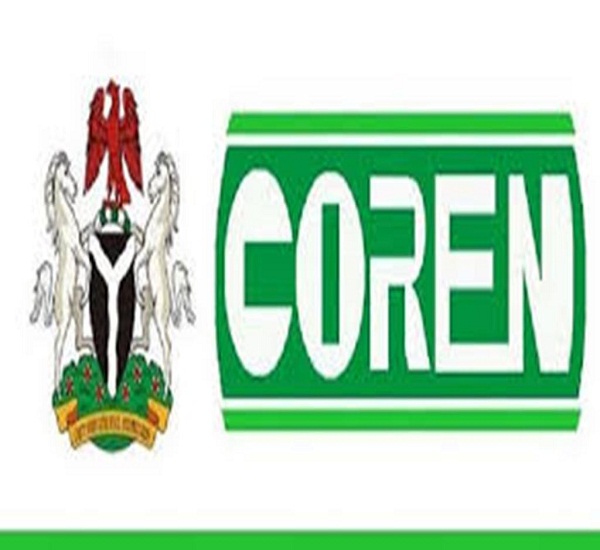 The Reality of University Programme Education Objectives: The Post Convocation Life
Employability and Quality of Education
Survey on youth Employability in 2010, based on completed questionnaires by 91 Human Resources Managers and personnel from a selected network of companies. The results are as presented below. The Unemployment rate in 2010 was 3.77%. Today, it is 28%
 48% of employers rated young graduates ‘poor’ in conceptual and creative thinking. 
 44% of employers rated young graduates ‘poor’ in self-awareness. 
 39.6% of employers rated young graduates ‘poor’ in time management 
 36% of employers rated young graduates poor in global and commercial awareness 
 34.1% of employers rated young graduates poor in sense of career direction 
 34.1% of employers rated young graduates poor in emotional intelligence. 
 31.9% of employers rated young graduates poor in managing school to work transition.
25
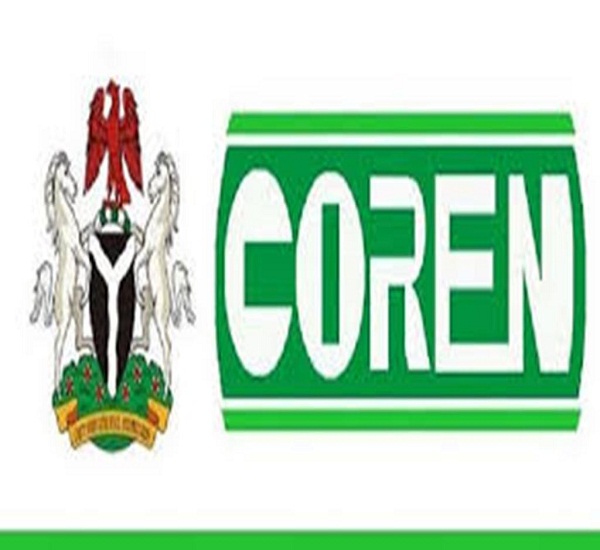 The Reality of University Programme Education Objectives: The Post Convocation Life
Being employable means having the right set of skills required to get, keep and succeed on a job and to easily retool and reskill into another job. 
The skills set and attributes enable individuals to interact with others, take initiatives, participate in problem solving and be innovative and resourceful.  
They also help to imbibe skills required to build the corporate image of the organization. 

It is very sad that this critical set of skills are basically lacking in most graduates. As such, organizations expend valuable resources to train and retrain their employees in order to improve performance.
26
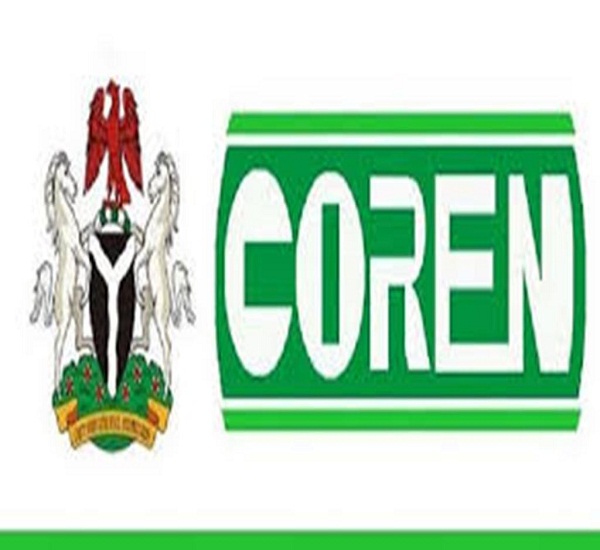 The Reality of University Programme Education Objectives: The Post Convocation Life
Presently, even with the high unemployment and underemployment rate in Nigeria, employers still find it difficult to get the required from the sea of applicants. 

This is an opportunity: make a commitment
27
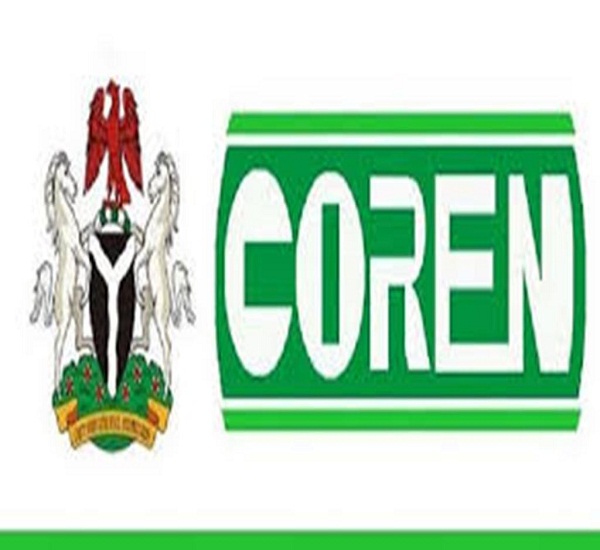 The Reality of University Programme Education Objectives: The Post Convocation Life
The data from National Board of Statistics are not encouraging. Despite government’s efforts to create more job opportunities for Nigerians in 2020, unemployment rate stood at 27.1% while underemployment rate stood at 28.6% as at June 2020.
28
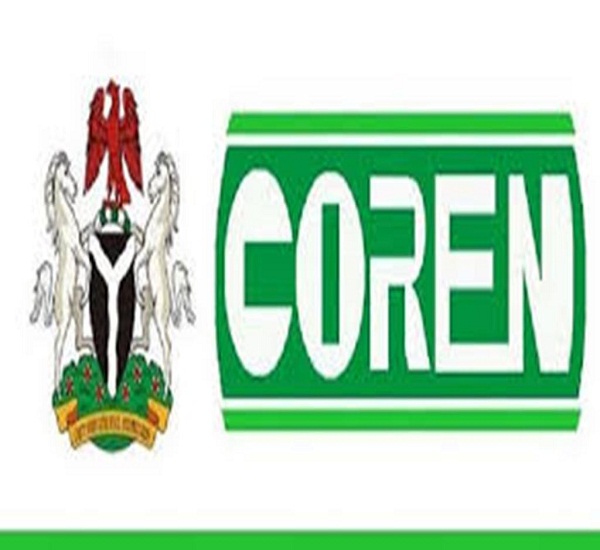 The Reality of University Programme Education Objectives: The Post Convocation Life
To be employable, Skills You Need (2013) recommended that you develop these soft skills: 
(a) Interpersonal skills: which are necessary for day-to-day interaction and building valuable relationships with people, participate effectively in teams, negotiate, satisfy customers, make decisions, manage time and work effectively with colleagues 
(b) Communication Skills: imbibe effective oral and written communication which includes active listening. 
(c) Critical thinking Skills: - Ability to solve problems by having good initiatives, being resourceful and taking decisions that move the organization forward. Creative thinkers bring up innovations, effectively plan and execute projects.
(d) Personal Development: - Having a positive disposition to lifelong learning. People who work towards personal development are assets to an organization. They learn on the job and easily adapt to change and innovations.
29
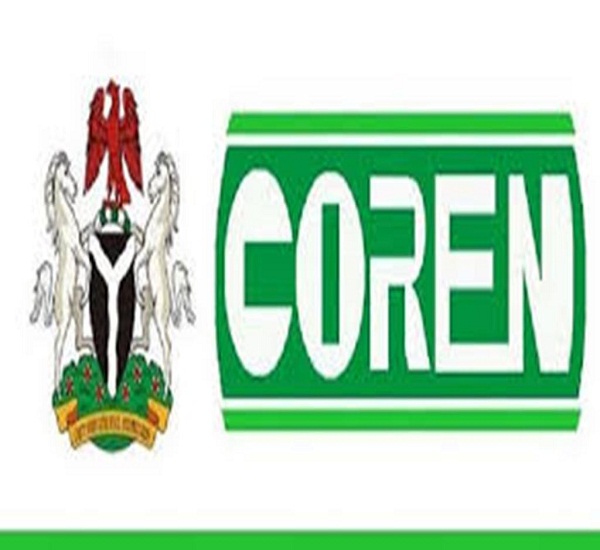 The Reality of University Programme Education Objectives: The Post Convocation Life
(e) Self-management skills. self-motivation, self-confidence, self-control: skills very essential for emotional intelligence. 
(f) Presentation Skill: - being able to present ideas clearly at meetings and conferences. 
(g) Leadership Skill: - Ability to influence others towards the achievement of a goal. 
(h) Numeracy: - being able to remember and understand, interpret and use numerical data, statistics and graphs. It is an essential part of making decisions and quantitative reasoning. 
(i) IT Skills: - Acquiring basic IT skills and being familiar with the computer opens a wide range of employment opportunities and increases marketability in work places. (www.skillsyouneed.com).
30
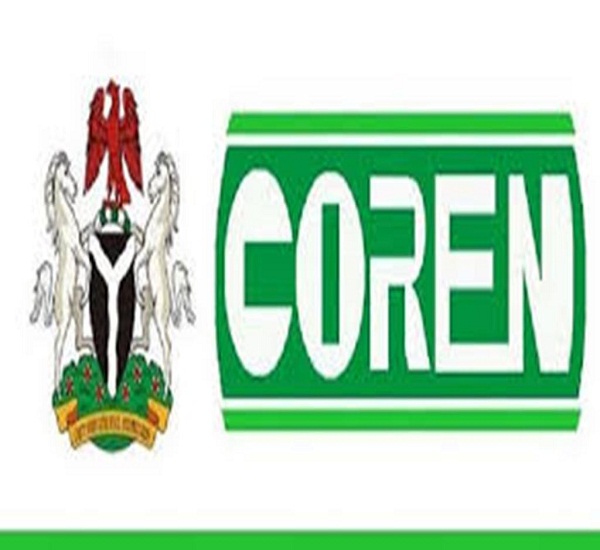 The Reality of University Programme Education Objectives: The Post Convocation Life
National Education: Enrolment into Tertiary Institutions
In a report by the International Centre for Investigative Reporting, JAMB registered 1,949,983 candidates for 2020  for the Unified Tertiary Matriculation Examination. In 2016, the number of candidates for same examination was 1,561,443. Comparatively, there was about 25% increase in the number of enrolments between 2016 and 2020.

Records from JAMB shows that about 30% of the total enrolled are eligible for admission based on the required 5 credits passes. Consequently, the total eligible for admission during the 2020 into the tertiary institution was 584,995. Unfortunately, only between 30-40% applicants get admitted into various courses in the Universities, Polytechnics and Monotechnic.
31
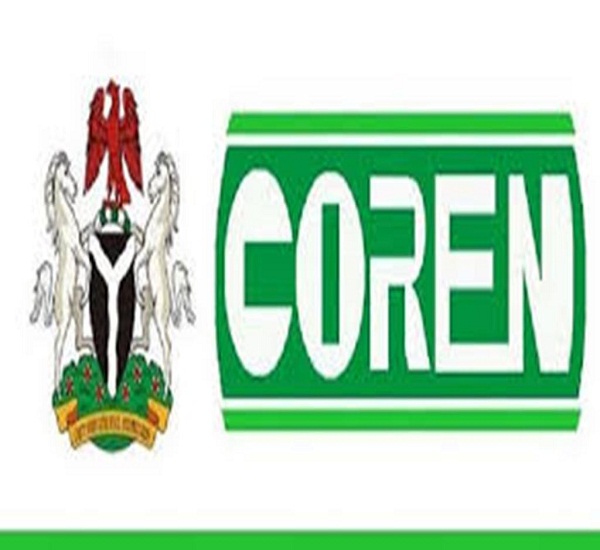 The Reality of University Programme Education Objectives: The Post Convocation Life
Effectively, of the eligible youths qualified for admission, about 1.4m are annually left untrained as the nation does not have structures in place for the informal training programme. 
Out of the over 584,000 graduated from the tertiary Institutions annually, only about 30-40% are considered employable and ready to contribute to the national GDP according to Sodipo (2014).
In a publication by Nairametric, Stock Selected Newsletter Published August 14, 2020 by Samuel Oyekanmi, he noted the key highlights of the morphology of unemployment as inferred from publication by the national Board of Statistics.
32
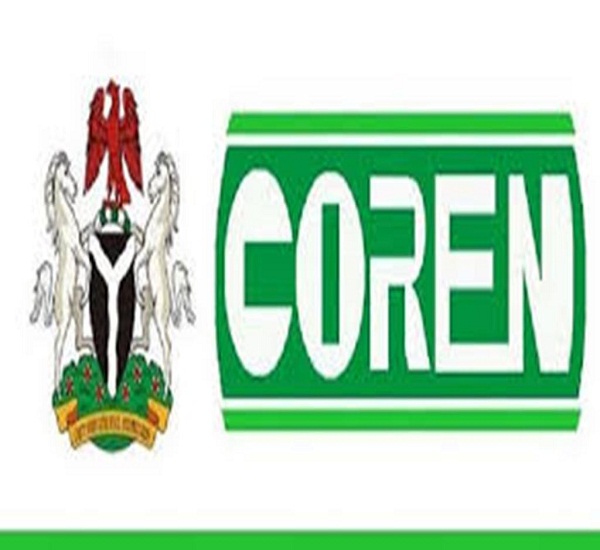 The Reality of University Programme Education Objectives: The Post Convocation Life
Key Take-aways
Nigeria’s youth remain the hardest hit by unemployment with over 13.9 million people aged between 15 and 34 years unemployed.
The data also shows 7.6 million of this subset did nothing to upgrade or retool or rebrand.
Women also continue to bear the brunch of bad economy with about 12.2 million out of jobs from the 27 million currently unemployed.
Graduates and post graduates combined made up about 2.9 million of the total Nigerians that are unemployed.
In a surprising data, out of the 35.5 million Nigerians that are fully employed, 28.8 million of them never attended school (6.29 million) or did not have a tertiary education (22.5).
In fact, most fully employed people in Nigeria with SSS (Senior Secondary School certificates) are a whopping 13.2 million.
https://nairametrics.com/2020/08/14/breaking-nigeria-unemployment-rate-jumps-to-27-1/
33
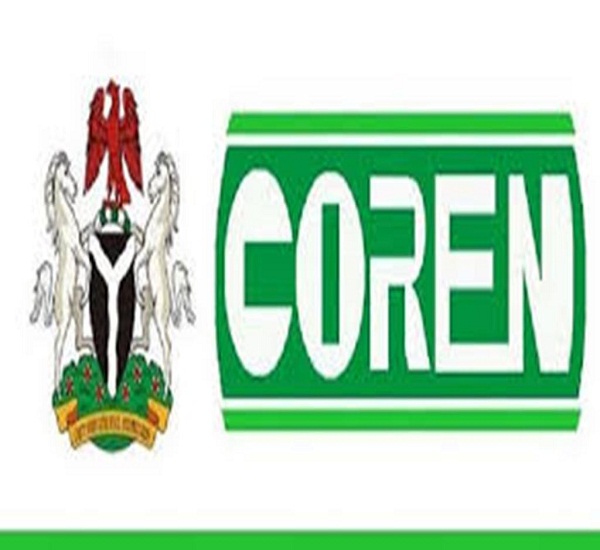 The Reality of University Programme Education Objectives: The Post Convocation Life
The entire Nigeria 2019 Budget is less than a quarter of the just passed USA COVID-19 package by the American Government of about $1.9 trillion. (Budget of N10 trillion and N118.37 billion was released for COVID-19) 

We are poor but the economy holds opportunities for the creative minds like you.
34
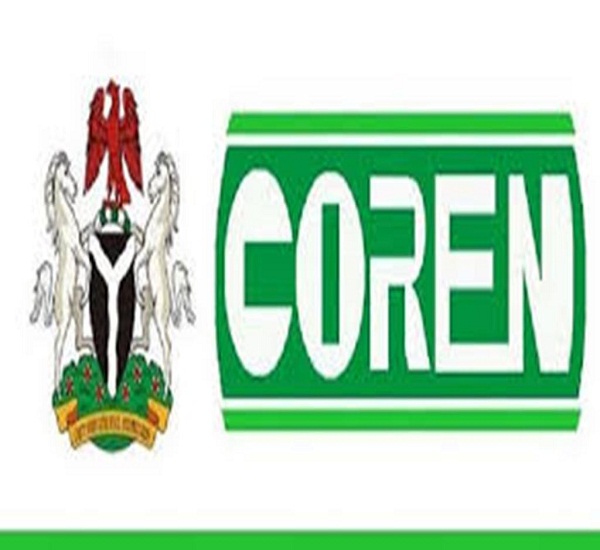 The Reality of University Programme Education Objectives: The Post Convocation Life
THE COUNCIL FOR THE REGULATION OF ENGINEERING IN NIGERIA, COREN
The Council for the Regulation of Engineering in Nigeria, COREN was established as a statutory organ of the Federal Government of Nigeria by Decree No. 55 of 1970, amended by Decree No.27 of 1992, now CAP E11 Engineers (Registration etc.) and further (Amendment) Act No 3, 2018. It empowers COREN to:
Determine who Engineers are for the purposes of the ACT 
Determine what standards of knowledge and skill to be attained by persons seeking to become registered as engineers and raising those standards from time to time as circumstances may permit.
Secure, in accordance with the provisions of the Act, the establishment and maintenance of a register of persons entitled to practice as registered engineers and the publication from time to time of lists of those persons.
Regulate and control engineering practice in Nigeria in all its aspects and ramifications.
Perform the other functions conferred on the Council by the Act.
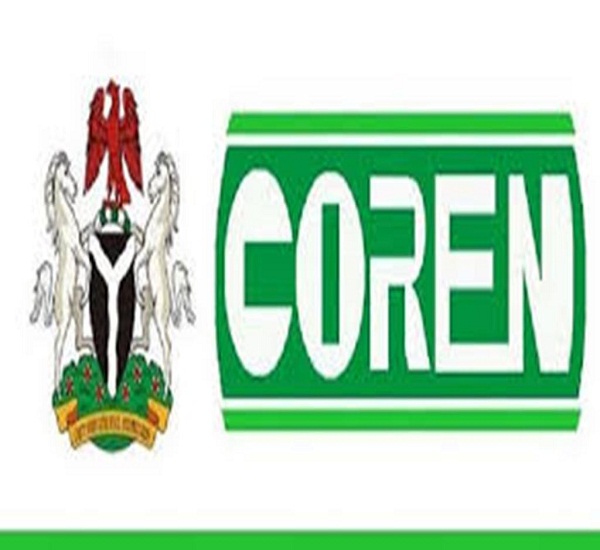 35
The Reality of University Programme Education Objectives: The Post Convocation Life
Engineering Education: Approval of Courses, Qualifications and Institutions
Subject to Subsection (2) of this section 6, the Council may approve for the purposes of section 6 of this Act –
1(a) any courses of training which is intended for persons who are seeking to become, or are already, members of the engineering profession, and which the Council considers is designed to confer on persons completing it sufficient knowledge and skill for the practice of that profession or for practice as members of a specialized branch of that profession;
(b) any institution either in Nigeria, or elsewhere, which the Council considers is properly organized and equipped for conducting the whole or any part of a course of training, approved by the Council under this section;
36
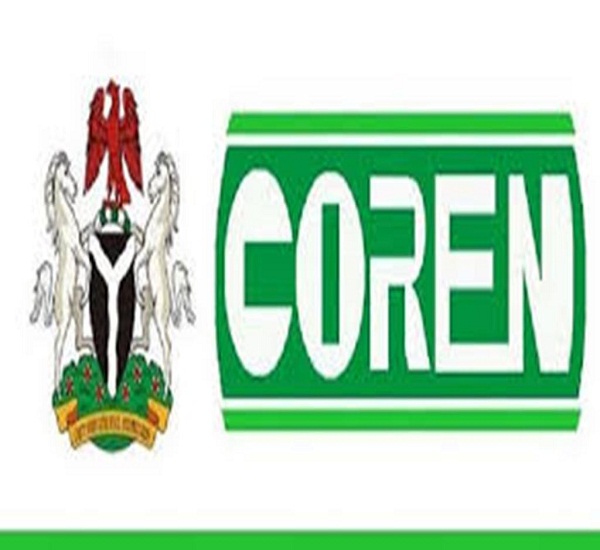 Engineering for Sustainable Development: Delivering on the Sustainable Development Goals
(c) any qualification which, as a result of examination taken in conjunction with the course of training approved by the Council under this section, is granted to candidates reaching a standard at the examination indicating, in the opinion of the Council, that they have sufficient knowledge and skill to practice engineering as a profession.
(2) The Council shall from time to time publish in the Federal Gazette a list of qualifications in the profession of engineering approve by it, and subject thereto the Council shall not approve for the purpose of subsection (1) of this section, a qualification granted by an institution in Nigeria unless the qualification has been so published by Council.
37
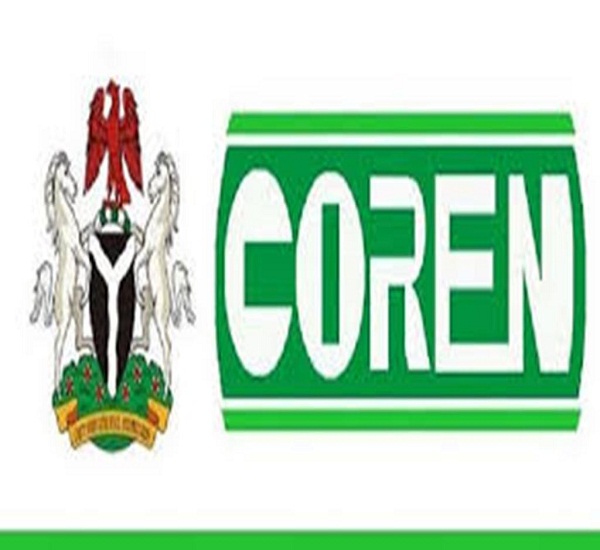 The Reality of University Programme Education Objectives: The Post Convocation Life
Engineering Regulations Monitoring Department 
The Amendment of 2018 further expanded the functions of the Council with the establishment of Engineering Regulations Monitoring Department which shall be 
charged with the duties of monitoring firms and ensuring that Engineering is practiced in Nigeria in accordance with the relevant codes of Engineering practice, in the protection of her development and economic investment. 
It shall have access to Engineering project sites, manufacturing, engineering education, institutions or any site where engineering is being practiced.
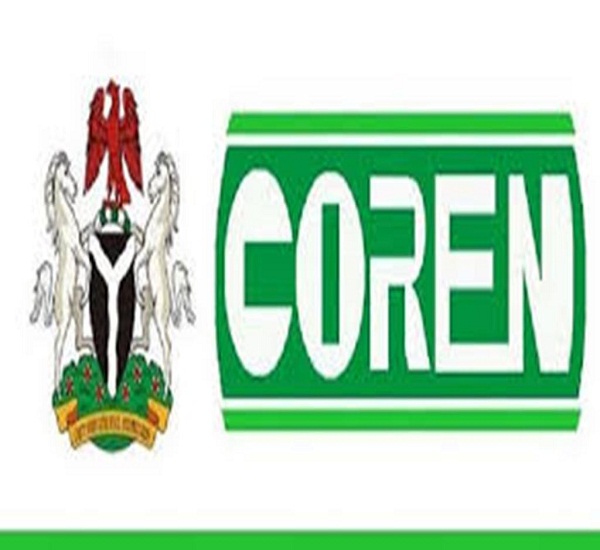 38
The Reality of University Programme Education Objectives: The Post Convocation Life
Registration
Registration as Engineering Practitioners
(1) Subject to section 16 of this Act, a person is entitled to be fully registered under this Act if he has satisfied the requirements of his professional association and – 
(a) attended a course of training approved by the Council under this Act; 
(b) the course was conducted at an institution so accredited, or partly at one such institution and partly at another or others
(c) he holds a qualification so approved; and 
(d) he holds a certificate of experience issued under sections 9 and 13 of this Act.;
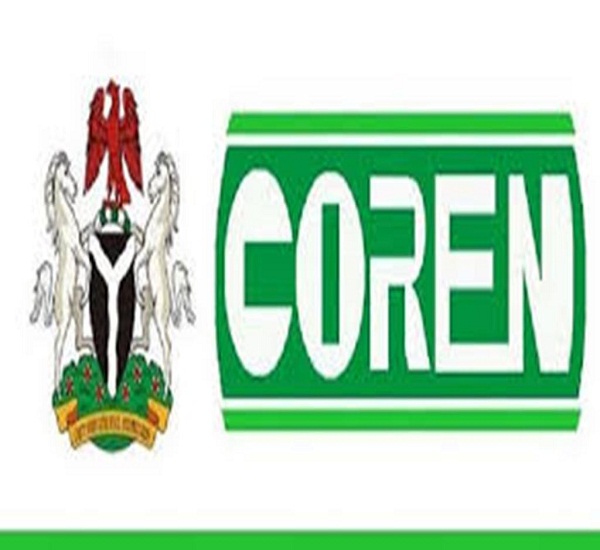 39
The Reality of University Programme Education Objectives: The Post Convocation Life
Establishment of Disciplinary Tribunal and Investigating Panel
There shall be a tribunal, to be known as the Engineering Disciplinary Tribunal (hereafter in this Act referred to as “the Tribunal”), which shall be charged with the duty of considering and determining any case referred to it by Panel established by the following provisions of this section and any other case of which the Tribunal has cognizance under the following provisions of this Act.
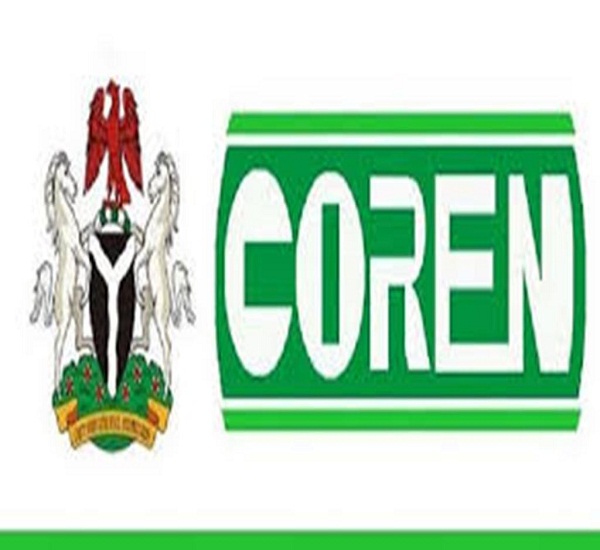 40
COREN Registration of Engineering Personnel
The Reality of University Programme Education Objectives: The Post Convocation Life
Update on Registration Profile for all Cadres of Engineering Practitioners and Consulting Firms
41
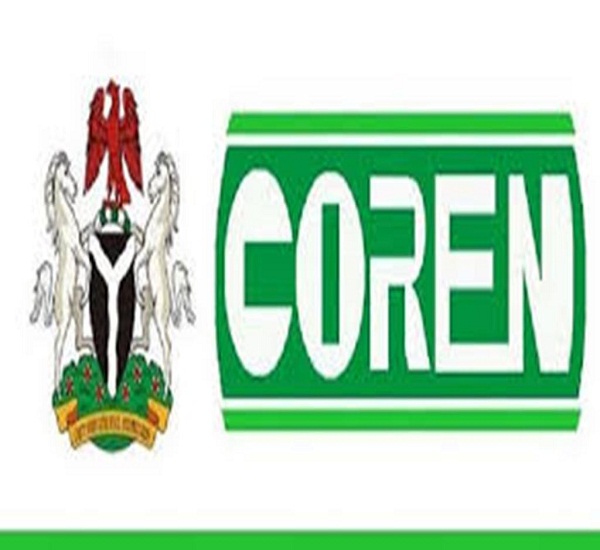 COREN Registration of Engineering Personnel
The Reality of University Programme Education Objectives: The Post Convocation Life
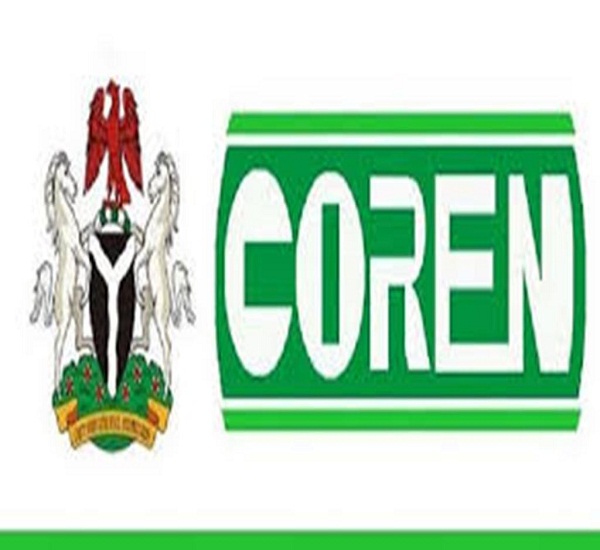 42
The Reality of University Programme Education Objectives: The Post Convocation Life
Update on Registration Profile for all Cadres of Engineering Practitioners and Consulting Firms
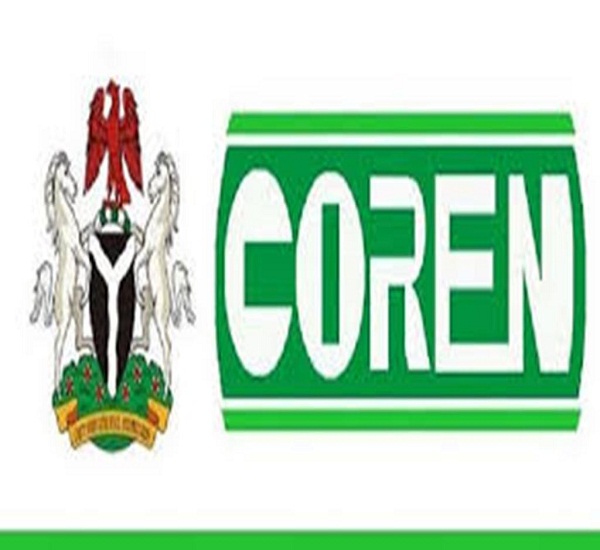 43
The Reality of University Programme Education Objectives: The Post Convocation Life
Registration of Engineering Consulting Firms
During the period, the following categories of Engineering Consulting Firms were registered.
44
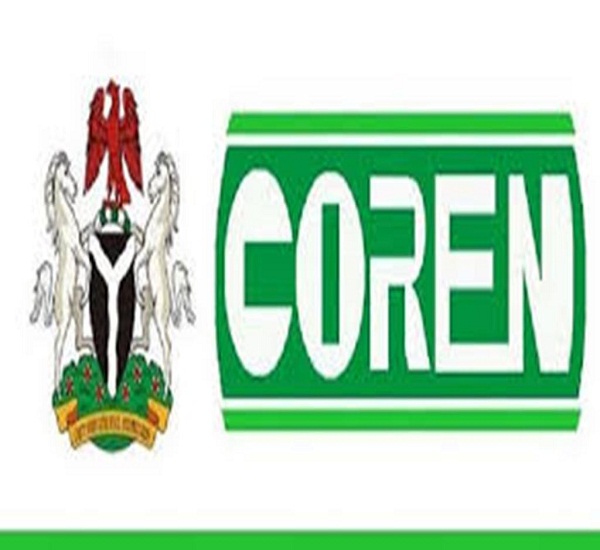 The Reality of University Programme Education Objectives: The Post Convocation Life
Key Take Away from COREN
The total registered Engineers are 10 times the registered Technologists and over 60 times the Technicians and 20 times the Craftsmen. 
The total Engineering firms registered as at 2020 is 780. 
These figures speak of the official registration of personnel and firms. They do not represent the totality of the Corporate Affairs Commission registrations or of the firms operating in the Nigeria. 
However, the presented data shows the lackluster attitude of our people to be part of the competitive global economy. 
We cannot be part of the new Trade World with this attitude. 
Nigeria currently has about 19% of the Africa trade. There is no justification for our poor trade performance except that we do not appreciate the importance of upgrading our games.
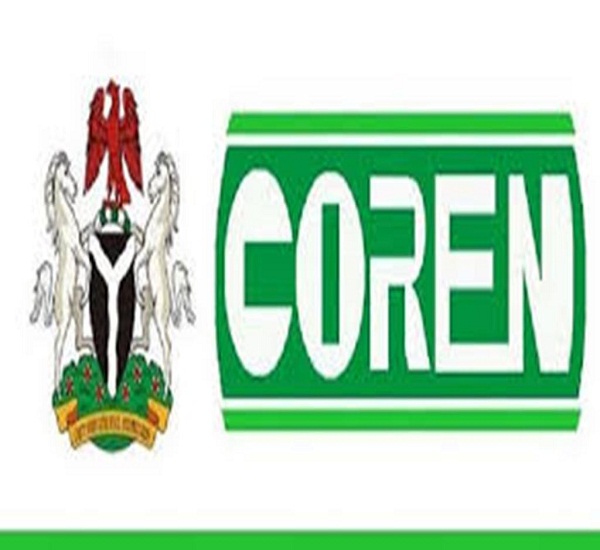 45
The Reality of University Programme Education Objectives: The Post Convocation Life
Things Do not Just Happen
46
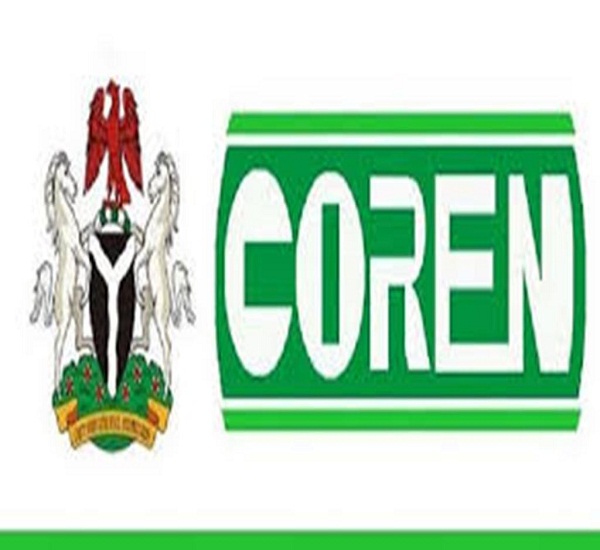 The Reality of University Programme Education Objectives: The Post Convocation Life
THE WAY FORWARD: OUTCOME-BASED EDUCATION (OBE)
Justification for OBE
There are questions and many possibilities. We have many policies on how to grow the economy but unfortunately, we do not have the results to show. How could tertiary education provide both professional knowledge/skills and all-round attributes to the graduates so as to enable them face the diversified global demands of the 21st century society?
47
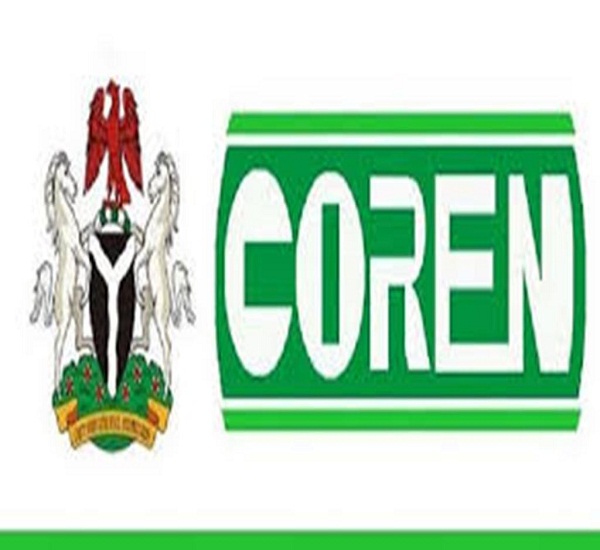 The Reality of University Programme Education Objectives: The Post Convocation Life
To compete in a global economy of the 21st century society, a country requires a workforce that:
can solve problems, 
is committed to lifelong learning, 
is creative, 
has above-average communication skills, 
is abreast with new technological developments, 
is flexible and able to participate in management processes, 
has good decision-making skills and can work interactively. 
 
Very important also is to develop the skill set of the Technologists, Technicians and Craftsmen.
48
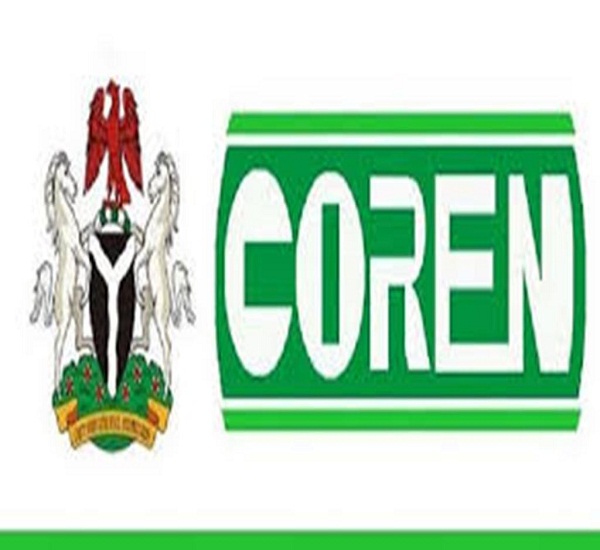 The Reality of University Programme Education Objectives: The Post Convocation Life
Today’s job environment requires specific learning outcomes. All learning activities (teaching, assessment, etc.) must be towards, not what the teacher is going to teach, but what the outcome of that teaching should be, what the learner is supposed to do and at what standard.
49
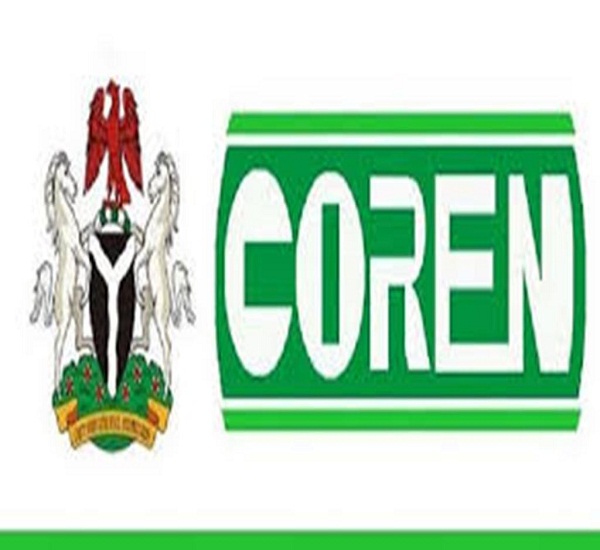 The Reality of University Programme Education Objectives: The Post Convocation Life
Today’s job environment requires specific learning outcomes. All learning activities (teaching, assessment, etc.) must be towards, not what the teacher is going to teach, but what the outcome of that teaching should be, what the learner is supposed to do and at what standard.
We need complete restructuring of curriculum, assessment and reporting practices in our education to reflect the achievement of high order learning and mastery rather than accumulation of course credits. This is the essence of the Outcome based Learning being implemented today by the Council.
There are daunting problems but we are Engineers. We need to increase our horizon of self-learning and active pursue lifelong learning and very important develop our spirituality. Nothing works without a heart belief.
50
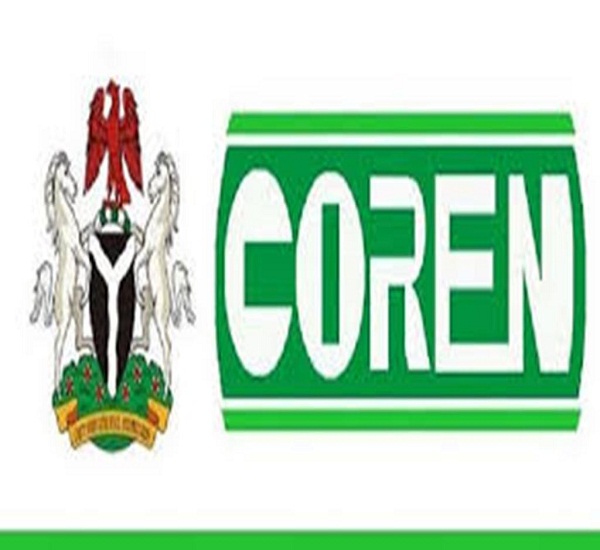 The Reality of University Programme Education Objectives: The Post Convocation Life
OBE: Definition
Outcome-based Education (OBE) is defined as a means of clearly focusing and organizing everything in an educational system around “what is essential for all students to be able to do successfully at the end of their learning experiences” (Spady, 1994). This implies starting with a clear picture of what is important for students to be able to do, then organizing curriculum, instruction, and assessment to make sure this learning ultimately happens
51
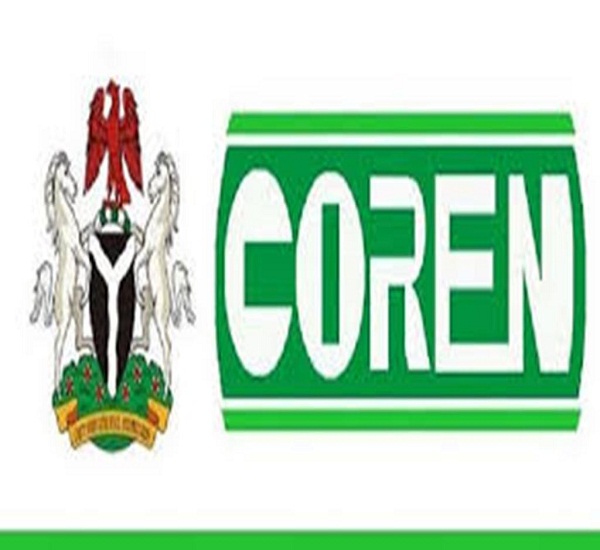 The Reality of University Programme Education Objectives: The Post Convocation Life
52
Figure 2: OBE shifts from measuring input and process to include measuring the output Outcome (Waghodekar, 2012).
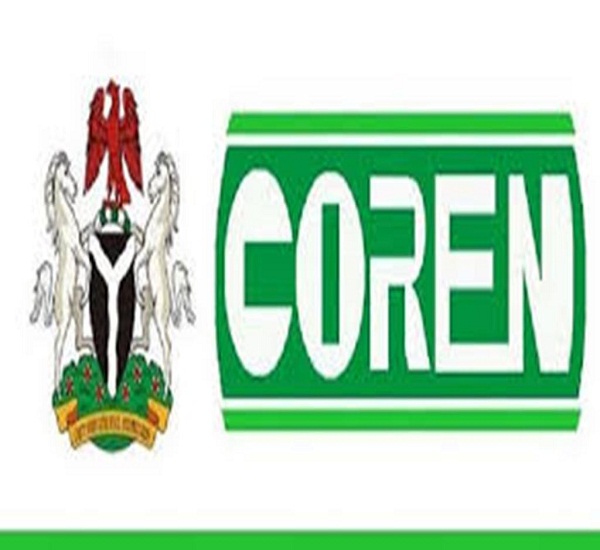 The Reality of University Programme Education Objectives: The Post Convocation Life
Before an education system is said to be based on outcomes, stakeholders must establish a clear framework of learning that students will be able to master successfully at the culminating point in their schooling careers (exit outcomes). Then, stakeholders must proceed to define, organize, structure, focus, and operate their activities based on those culminating outcomes. 
Outcome-Based Education gives priority to ends, purposes, learning, accomplishments, and results.
53
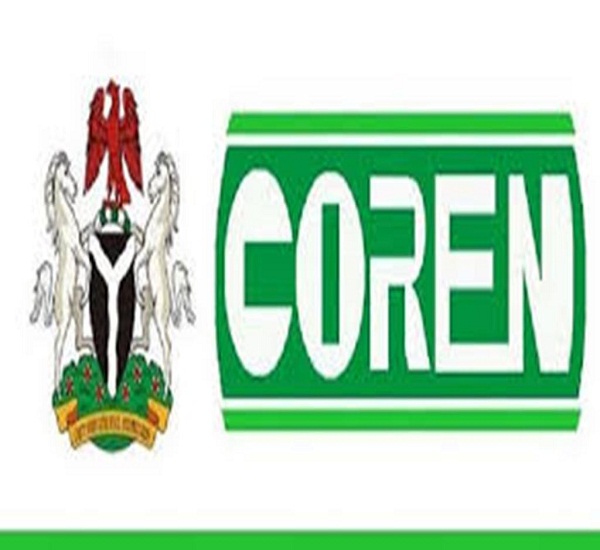 The Reality of University Programme Education Objectives: The Post Convocation Life
Characteristics of OBE are:
OBE helps to have a more direct and rational curriculum in terms of its responsiveness to the societal and national needs.
OBE focuses on what students can do or the attributes they should develop after they are taught.
OBE requires that the students demonstrate proficiency in knowledge, skills and professional attitude.
It enhances graduates’ employability in an ever growing and competitive world.
Enhances universities community and stakeholders’ relations.
OBE enhances university’s visibility and ranking.
OBE will become a pre-requisite for Accreditation of Engineering Programmes by COREN.
Degree will be well recognized in all Washington Accord Countries.
COREN becomes a PROVISIONAL SIGNATORY of the Washington Accord.
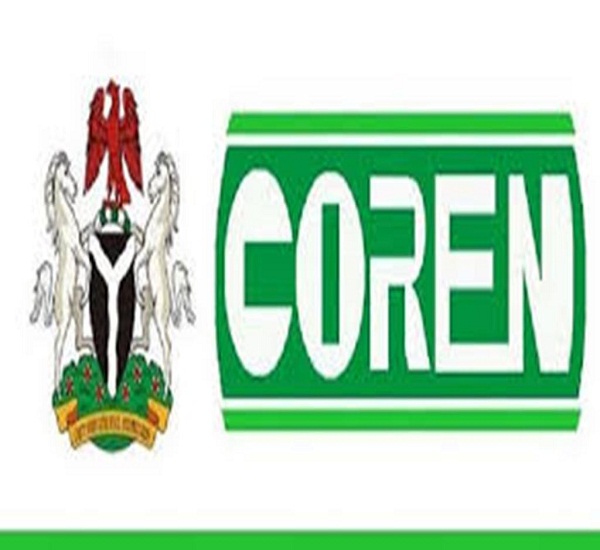 54
The Reality of University Programme Education Objectives: The Post Convocation Life
LEARNING OUTCOMES
What exactly are outcomes?
Outcomes are clear learning results that we want students to demonstrate at the end of significant learning experiences. They are what learners can actually do with what they know and have learned. (Tangible application of what has been learned). Outcomes are actions and performances that embody and reflect learner competence in using content, information, ideas, and tools successfully. They represent the ultimate result that is sought from the learning (Spady, 1994).
55
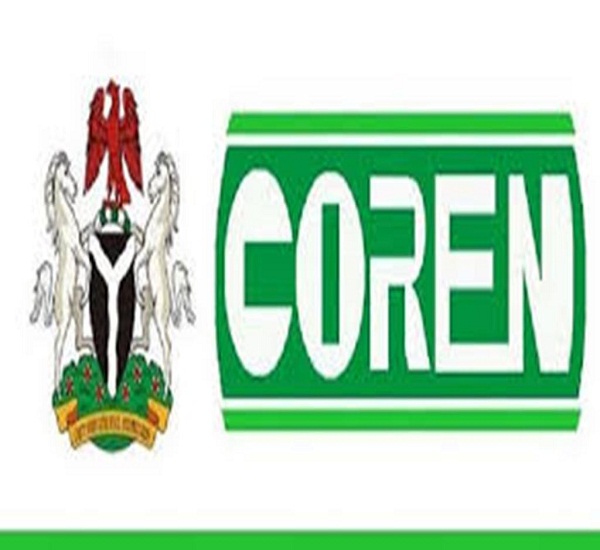 The Reality of University Programme Education Objectives: The Post Convocation Life
Domains of Learning Outcomes
Below is a detailed outline of domains associated with learning outcomes: There are question to be answered in each domain
Knowledge
a)  Concepts and principles of scientific foundation
b)  Application of knowledge to solve related problems
c)  Seeking and using new knowledge to adapt to change
56
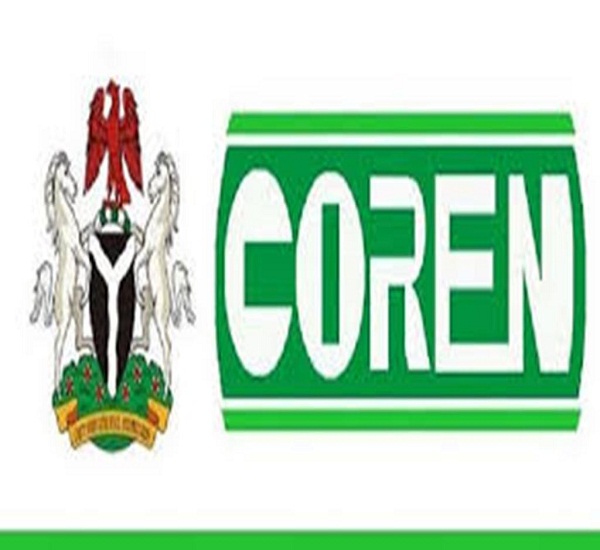 The Reality of University Programme Education Objectives: The Post Convocation Life
Skill Psychomotor\ Practical\ Technical
a)  Use of systematic approach
b)  Knowledge and application of practice
c)  Proficiency in intervention activities and use of resources
d)  Use of evidence – based approaches
e)  Practice, Practice and Practice
57
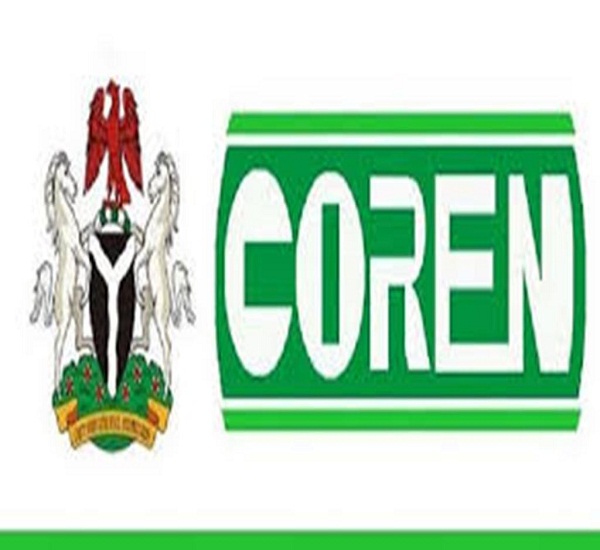 The Reality of University Programme Education Objectives: The Post Convocation Life
Social Responsiveness & Responsibility
a)  Capacity building for sustainable livelihood
b)  Respecting cultural differences and finding opportunities in building skills
c)  Managing work processes to produce an overall positive impact on society
58
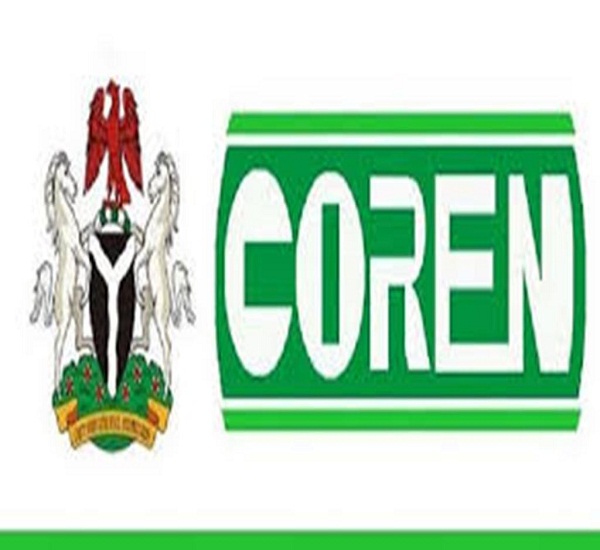 The Reality of University Programme Education Objectives: The Post Convocation Life
Professionalism, Values, Attitudes, Ethics
a)  Commitment to set of shared values, excellence, altruism, responsibility, 		compassion                             
	accountability, honesty and integrity, respect, cultural diversity and beliefs
b)  Commitment to scientific methods
c)  Autonomy in setting and enforcing these values
d)  Responsibilities to self- regulate and uphold values for clients, profession and society
59
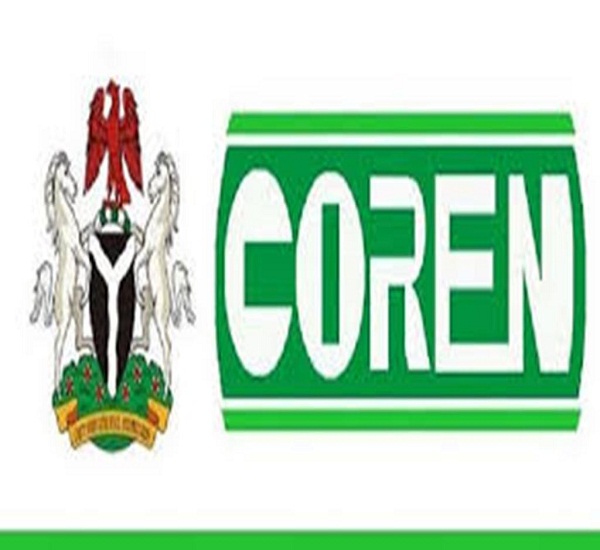 The Reality of University Programme Education Objectives: The Post Convocation Life
Critical Thinking & Scientific Approach
Ability to use scientific methods, solve problems and evaluate outcomes for clients
Seeking and using of appropriate information to solve problems
Ability to undertake self-assessment and be self-directed
Ability to use evidence
60
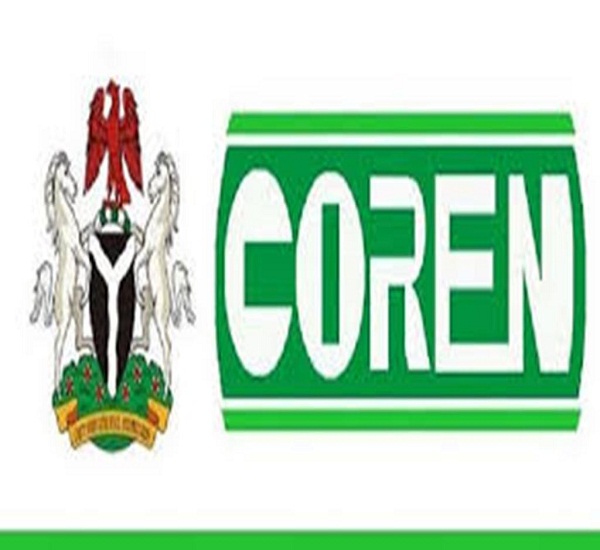 The Reality of University Programme Education Objectives: The Post Convocation Life
Communications & Team Skills
Ability to communicate information verbally and in writing
Effective presentation skills
Being an effective member and leader of a team
Effective interpersonal relationship
61
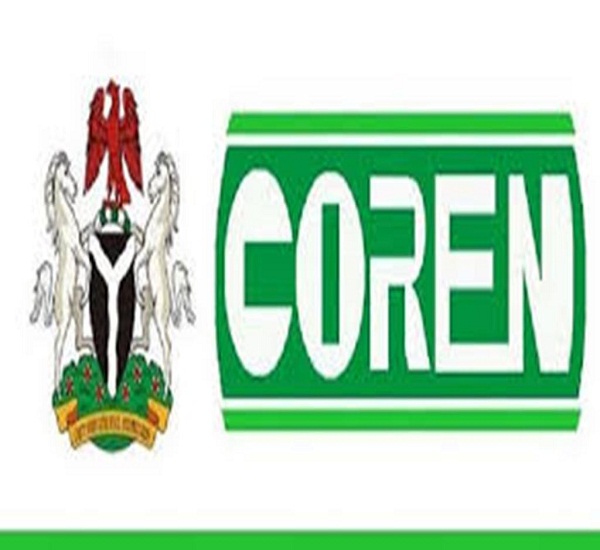 The Reality of University Programme Education Objectives: The Post Convocation Life
Management & Entrepreneurial Skills
Building faith and commitment (Creating a vision),   
Creating a NICHE (making own BRAND and being own CEO)
Planning and following through (GOALS & OUTCOMES)
Utilizing their strengths and what they do best
Partnering and building relationships and being resource to others	
Understanding their value propositions (Negotiations Skills)
Engaging risks and reality simultaneously
Being proficient in English
62
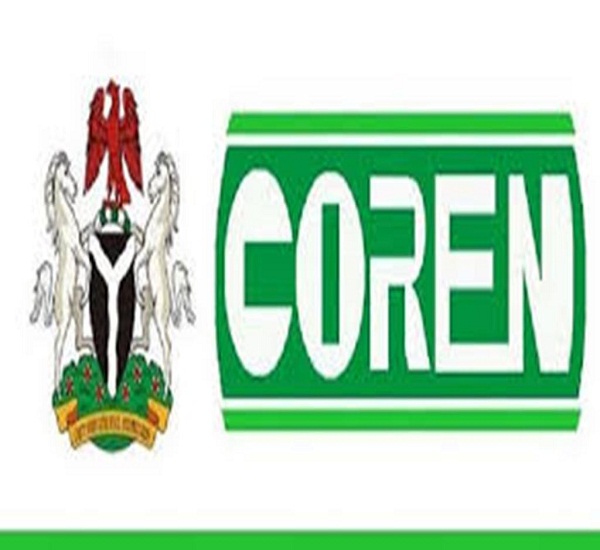 The Reality of University Programme Education Objectives: The Post Convocation Life
Lifelong Learning & Information Management
Creating “educational interest”	
Creating learning opportunities
Effective self-directed learning (SDL) activities	
Use of IT
Retrieving relevant information and using it to benefit client/service
63
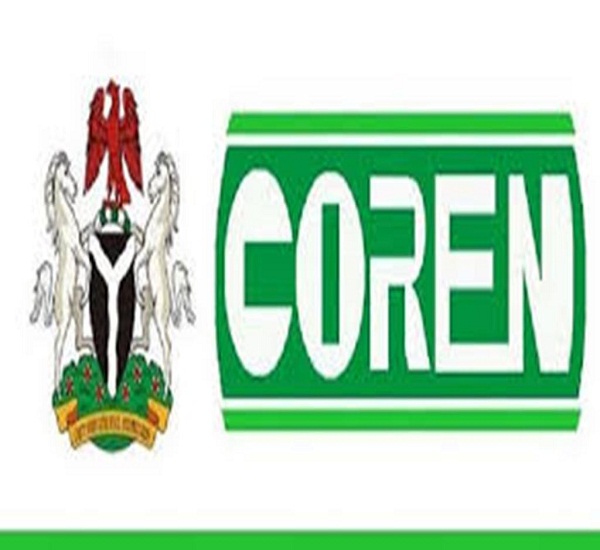 The Reality of University Programme Education Objectives: The Post Convocation Life
Each of the above highlighted learning domains are associated with learning outcomes in OBE which are pre-requisites skills and competences require by learners to compete globally as specified by International Engineering Alliance (IEA). 
These skills and competences are in line with the Washington, Sydney and Dublin Accords for Engineers, Engineering Technologists and Engineering Technicians respectively. 
These accords allow engineering practitioners to have mobility around the world and to compete effectively in the global market. 

This differentiate the traditional face to face from the OBEE accreditations
64
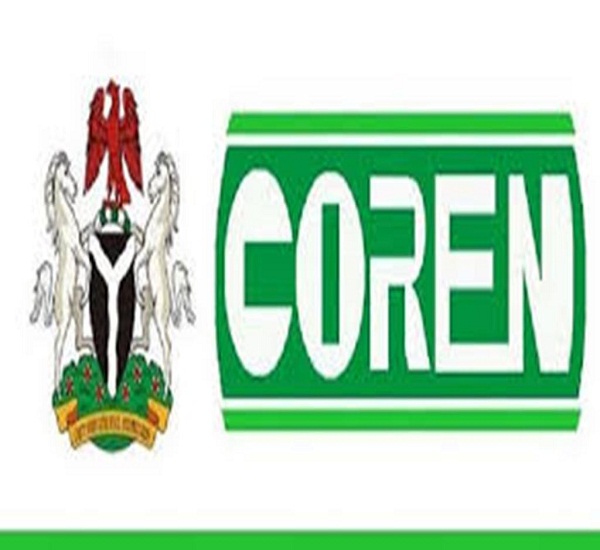 The Reality of University Programme Education Objectives: The Post Convocation Life
The following are characteristics of the OBE Curricula:
It has Programme Educational Objectives, Programme Outcomes, Course Learning outcomes, Performance Indicators and target for student achievements.
It is objective and outcome-driven, where every stated objective and outcomes can be assessed and evaluated. 
It is centered on the needs of the students and the stakeholders.
Every learning outcome is intentional and therefore the outcomes must be assessed using suitable performance indicators.
65
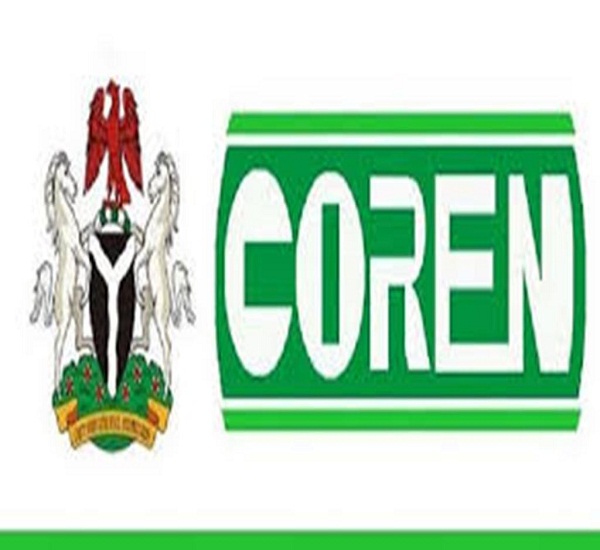 The Reality of University Programme Education Objectives: The Post Convocation Life
Programme Education Objectives address the graduates’ attainment within 3-5 years after their graduation.
Programme Outcomes, which consist of abilities to be attained by students before they graduate, are formulated based on the programme objectives.
Programme outcomes address Knowledge, Skills and Attitudes to be attained by students. Education programme are based on two categories (education and training). Education addresses cognitive, while the training addresses the psychomotor and affective domains.
Course learning outcomes must satisfy the stated programme outcomes.  There is no need for ANY (individual) CLOs to address all programme outcomes.
Learning methods have to be integrated to include different delivery methods.
66
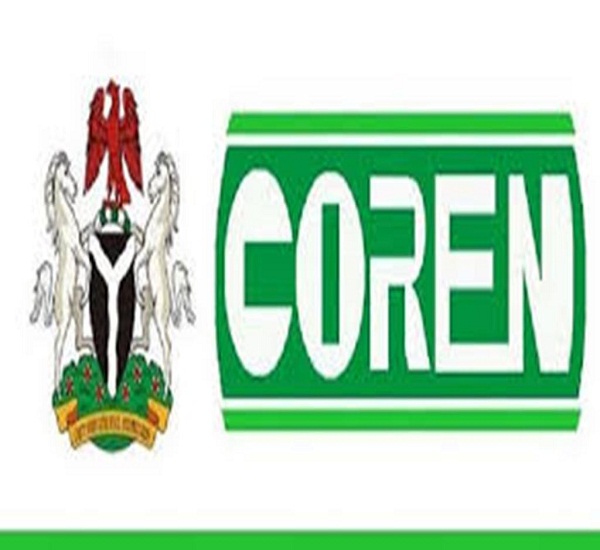 The Reality of University Programme Education Objectives: The Post Convocation Life
PROGRAMME OUTCOMES 
COREN is committed to the implementation of OBE in Engineering. It is hoped that all Engineering faculties shall migrate to the OBE system soonest. 
At a convocation ceremony as this, we should in the nearest future be assessing the extent of compliance with the Programme Outcomes and measuring the Programme Education Objectives. Today, your convocation day, we should be assessing the level of compliance with the 12 Washington Accord Programme Outcomes. These are:
Acquiring and applying fundamental knowledge of Science, Engineering and Mathematics, with focus in solving complex Engineering problem.
67
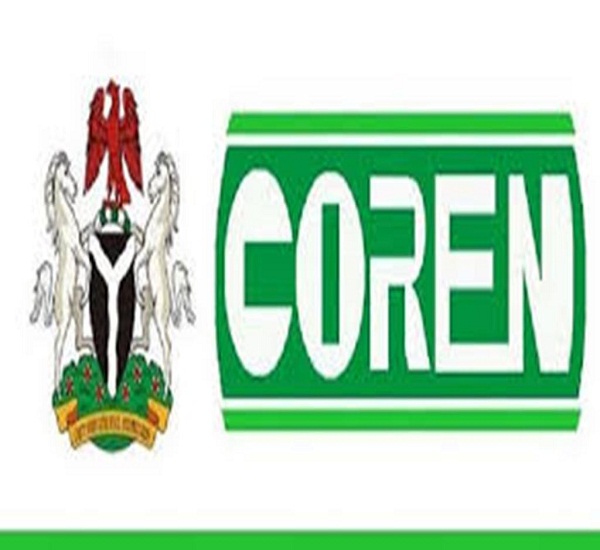 The Reality of University Programme Education Objectives: The Post Convocation Life
Applying the first principles of Mathematics, natural and Engineering sciences to identify, study, formulate and evaluate complex Engineering problems based on systematic approach and learning to authenticated conclusions.
Devise solutions for complex Engineering problems and design system, components and process by taking into consideration cost effectiveness and specific concern of the public health, safety and environment.
Make use of the research-based knowledge and methodology through critical thinking to interpret, analyse and study complex Engineering problems, design and operational performances to reach convincing conclusions.
Apply original Engineering techniques and state of the art Engineering IT resources to model, stimulate and Engineering problems within the relevant constraints and range of validity
68
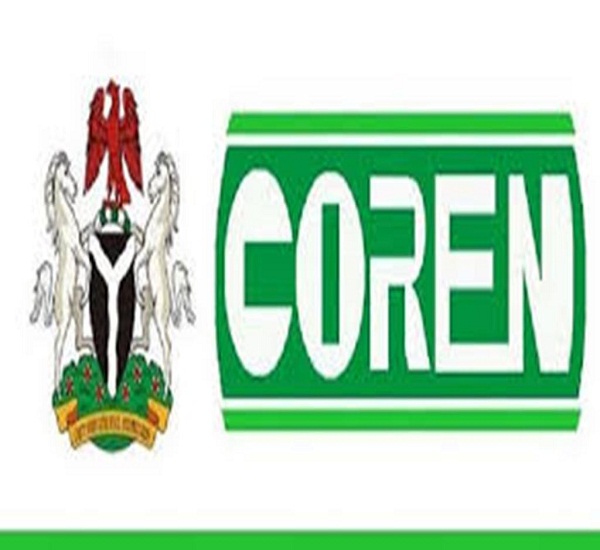 The Reality of University Programme Education Objectives: The Post Convocation Life
Apply appropriate knowledge in the evaluation and assessment of subject matters pertinent to the professional Engineering practice with considerations of public health and safety, community welfare and cultural perspectives as well as legal, moral and ethical responsibilities.
Recognize the significance of sustainable development when devising professional solutions to Engineering problems with a clear understanding and pro-active consideration of the environmental concerns as well as needs for eco-friendly continual growth for the local and global community.
Apply professional virtues and principles with strong commitment to moral and ethical responsibilities during the course of Engineering practice.
69
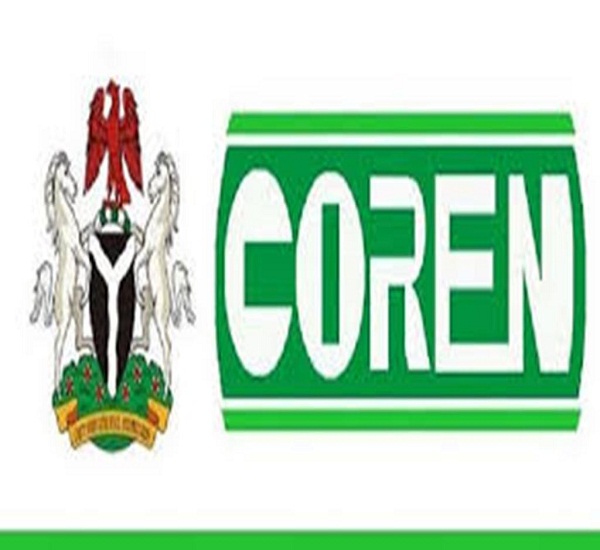 The Reality of University Programme Education Objectives: The Post Convocation Life
Demonstrate the ability to convey ideas and information effectively with the Engineering profession and the general community when addressing complex Engineering issues and activities, including unambiguous interpretation of data and instructions, enlightening oral presentations and writing skills evident in accurate documentation of design and solutions.
Display capacity to work competently in the context of a diverse team within multidisciplinary environment, as an individual member with teamwork fortitude pr as an inspiring leader with effective management skills.
Recognize the need to take on independent life-long learning and continuous self-improvement in the context of scientific and Engineering advancement and professional development.
Show capability to comprehend and apply Engineering and management philosophy to manage projects of in cross disciplinary content, as member or as leader in a team realizing the importance of cost-effective design and solution for sustainable development.
Every taught courses are mapped against each Objective.
70
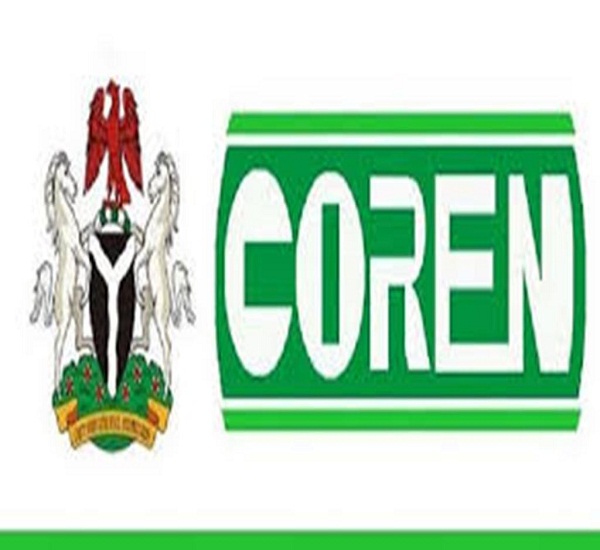 The Reality of University Programme Education Objectives: The Post Convocation Life
The Way Forward
New Paradigm in Education
Develop and restructure anew our Schools’ Curriculum for the Implementation of the Outcome Based and Performance Based Learning
Develop more Creative approach to Skill development for all Education Levels
Vocational Training should be Introduced to Primary School Education

Post Convocation Life: Life Long Learning
The Future is Artificial Intelligence. 
The Future is Online
Center for Continuous Learning for all in particular to improve Competence in ICT based Skill
71
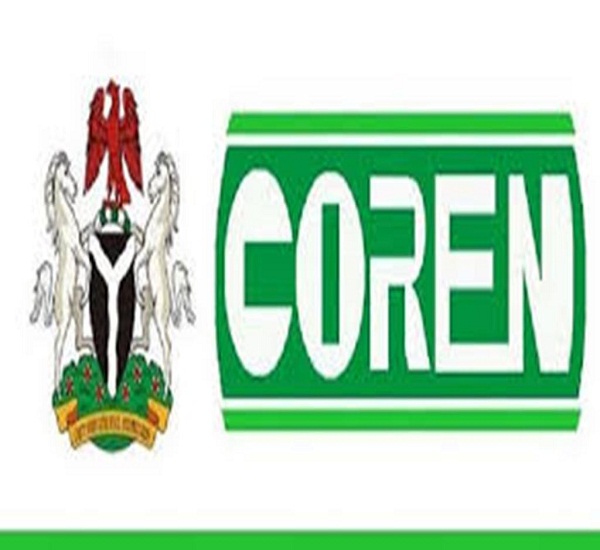 The Reality of University Programme Education Objectives: The Post Convocation Life
Personal Belief
Tomorrow begins your post convocation. The dawn is here. Do not play the blame games as many of us the older generation now do. Societal failure is a collective responsibility. Be quick to evaluate self but refuse to remain in the guilty verdict. Our mistakes are our teachers. 

Failure says, you have not sacrificed yourselves enough in study and Spirit. We are slaves, easily ignored, became object of pity because we spoke the language of deceit and low self-worth to selves therefore, we do not have the inner strength to conceptualize and cultivate selves to become economic fortresses in our society.
72
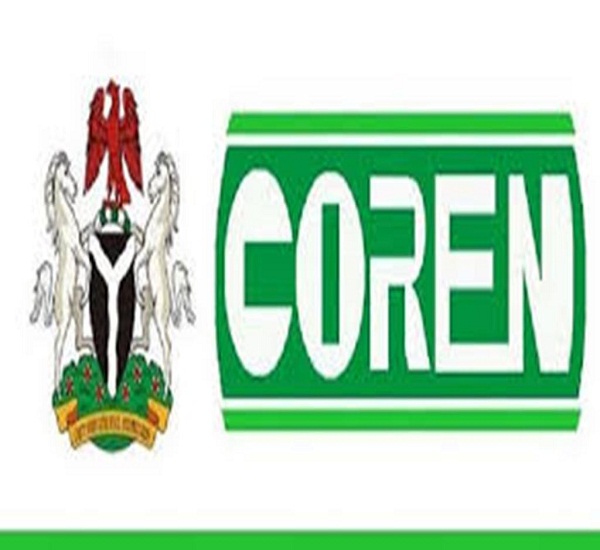 The Reality of University Programme Education Objectives: The Post Convocation Life
Oftentimes, we are vexed by the wiles, name callings, the nepotism around, the injustice and to feel disappointed and frustrated with our heads bowed in shame as we cannot see the beauty they instil to work harder. We are slaves because we never saw the greatness of our destinies.
73
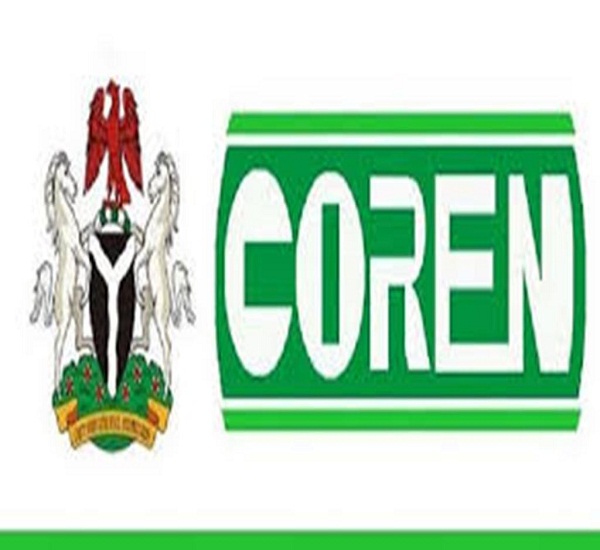 The Reality of University Programme Education Objectives: The Post Convocation Life
We were created to bring solutions, peace through excellence. 
People do not ask for the religion or tribe of the person with requisite skills. We eat good food before asking who is the cook or the meat used. 
We are not at our optimum hence we are neglected. Babylon could not ignore the three Hebrew children. Nations could not ignore David or Solomon. We cannot ignore Paul and the disciples of Jesus if we are believers. These were people of like passion as us, who through persecutions have proved the power of the saving grace of obedience, hard work even in times of persecution. 
They were not killed but lived in prosperity and health, determined to excel and were prepared for their exit.
74
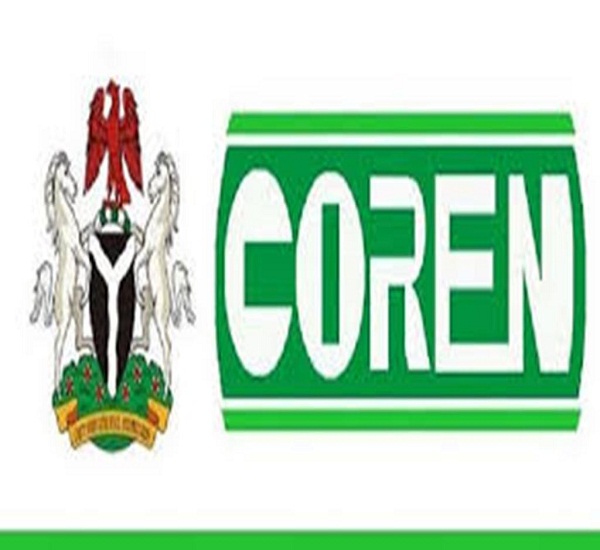 The Reality of University Programme Education Objectives: The Post Convocation Life
People may ignore but none can stop your light. They may say all manner of words but they cannot withstand your glory. They may plot in their evil conferences but they cannot understand or undermine your presence because your strength come from above. 
You are the spirit, the wind that blow away entrenched strongholds of iniquities and nature ignorance. 
If we live to compromise, refuse lifelong learning and to sell our God, we shall die as slaves. 
We must work out our salvation with fear and trembling: in obedience to nature and spirit principles. 
We must birth the greatness in our destinies. Surely, none shall withstand the glory of your presence, in Jesus' mighty name.
75
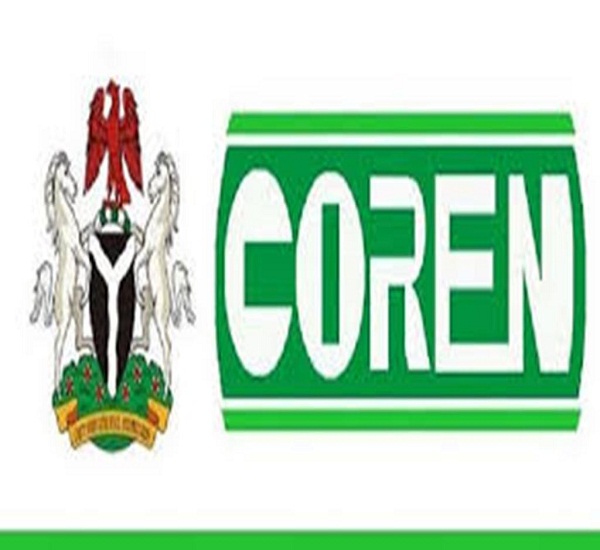 The Reality of University Programme Education Objectives: The Post Convocation Life
My advice to you is that if after 5 years of graduation you are still struggling to define the belief that would cultivate your learning, it is because you are spiritually bankrupt: poorly quickened in heart to understand the usefulness of learnt principles and nature resources. 
No success without first a thorough spiritual awakening that helps to create the inspiration and revelation and help build character to drive through difficult season of challenges. 
Every sustainable success is in self-reinventing and dogged lifelong learning: quicked by the Spirit controller of your character.
76
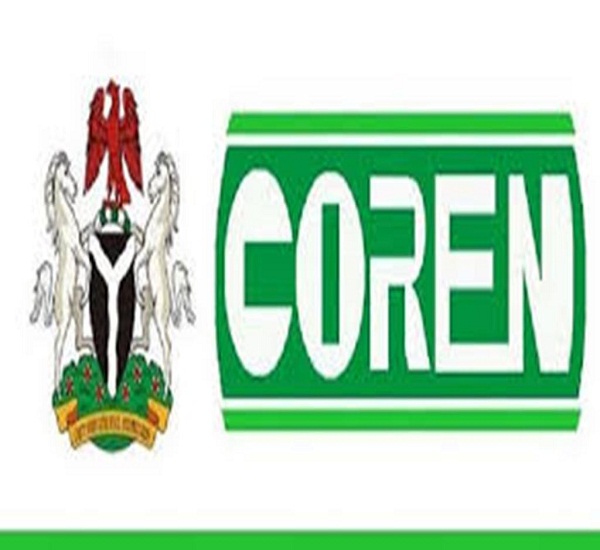 The Reality of University Programme Education Objectives: The Post Convocation Life
APPRECIATION
I sincerely want to first appreciate the Almighty and Sovereign God for this opportunity and great honour conferred on me by Achievers University. All glory and honour be to His Holy name. I am humbled. 

My unreserved thanks go to the Chancellor, Rt Hon. Yakubu Dogara, the Board of Trustees of the University Chaired by Emeritus Prof. David Ijalaiye SAN, the Governing Council under the Chairmanship and Pro-Chancellor, Dr ‘Bode Ayorinde the University Management with Prof Samuel Olabamiji Aje as Vice Chancellor.

I am not unmindful of the entire staff and students in the four (4) Colleges: College of Social and Management sciences, College of Natural and Applied Sciences, College of Engineering and Technology and College of Law. Thank you. Without you all today would not have been possible. 
The Alumni of the University is also very much appreciated.
77
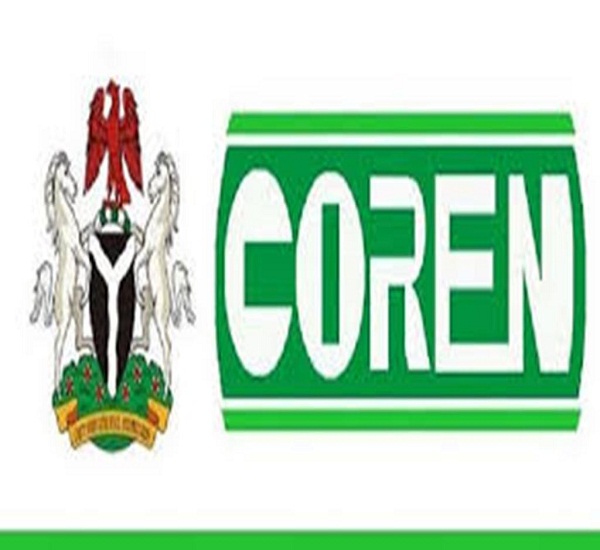 The Reality of University Programme Education Objectives: The Post Convocation Life
My heartfelt thanks go to the President and Chairman of Council, Engr A. A. Rabiu FNSE and Members of the Council, Council for the Regulation of Engineering in Nigeria for their support. To the entire staff of COREN I say a big thank you for the honour and support in my sojourn as the Registrar/CEO.

I am ever indebted to my family members, my wife Mrs Gladys Joseph Odigure, my Children, Dr Hilda Duwei, John Odigure, Josphine Okanemen Odigure and Joseph Osemudiamen Odigure. 
My mum & my first love Mrs Kate Odigure, my three (3) brothers and five (5) sisters. I cannot imagine today’s event without your contributions. Thank you very much.
78
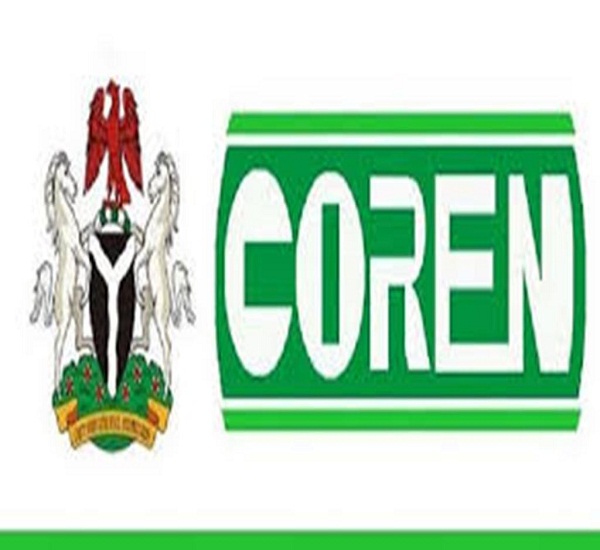 The Reality of University Programme Education Objectives: The Post Convocation Life
I want to thank my Vice Chancellor, staff and students, Federal University of Technology, Minna, Niger State. I cannot forget you and your contributions to making this stage of my life possible. Thank you very much. 

My Alma mata, The Belarussian State University of Technology, Minsk and my Department in particular, thank you very much. 

My numerous friends and the critics, you made this possible. 

I love you all.
79
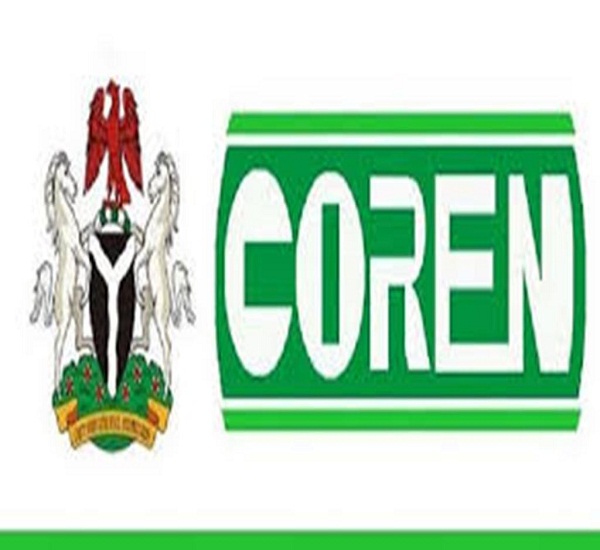